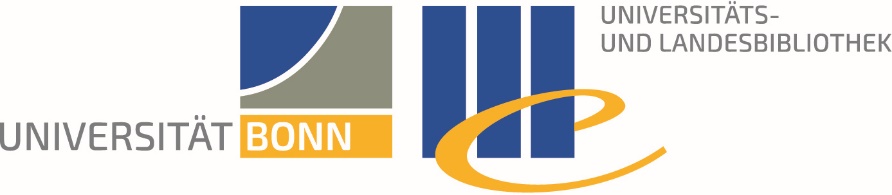 B.SC. MathematikFachspezifischeLiteraturrecherche
WiSe 2024/25
1
Fachspezifische Literaturrecherche Mathematik
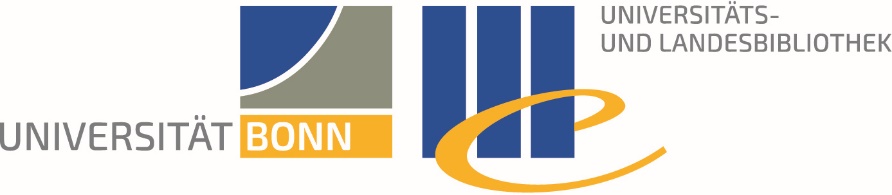 bonnus						          DBIS
				 THEMA 			MATHSCINET
			   DER ABSCHLUSSARBEIT	                     zbMATH Open
	DigiBib						
			ZDB			        GOOGLE & Co.					     EZB
WiSe 2024/25
2
Fachspezifische Literaturrecherche Mathematik
Inhalt
Informationskompetenz
Grundlagen der Recherche
Digitales Informationsangebot
Literaturrecherche in Fachdatenbanken
Zeitschriftendatenbanken
Informationen im Internet
Literaturbeschaffung von außerhalb
Literaturverwaltungsprogramme
Zusammenfassung
WiSe 2024/25
3
Fachspezifische Literaturrecherche Mathematik
Literaturrecherche im Kontext wissenschaftlichen Arbeitens und Informationskompetenz
Eigenständige, kritische Auseinandersetzung mit einem Thema setzt Kenntnis und Auswertung der relevanten Literatur voraus
Nachvollziehbarkeit und Überprüfbarkeit aller Zitate (richtig, vollständig, einheitlich)
Strukturierte Erfassung und Verarbeitung der ermittelten Literatur (hilfreich: Literaturverwaltungsprogramm)
WiSe 2024/25
4
Fachspezifische Literaturrecherche Mathematik
Informationskompetenz
Schlüsselqualifikation der modernen Informationsgesellschaft und ein entscheidender Faktor für den Erfolg in Studium, Forschung und Beruf
Verantwortungsbewusste Nutzung und Weitergabe von Information
Definition: Die Gesamtheit aller Fähigkeiten und Fertigkeiten, die erforderlich sind, um situationsrelevante Informationsbedarfe festzustellen, Information zu beschaffen, weiterzuverarbeiten, zu bewerten, zu präsentieren und Nutzungsbedingungen von Information einzuordnen. [Quelle: Hochschule im digitalen Zeitalter: Informationskompetenz neu begreifen – Prozesse anders steuern. Hochschulrektorenkonferenz (HRK)]
https://www.hrk.de/positionen/beschluss/detail/hochschule-im-digitalen-zeitalter-informationskompetenz-neu-begreifen-prozesse-anders-steuern/
WiSe 2024/25
5
Fachspezifische Literaturrecherche Mathematik
Urheberrecht
Urheberrechts-Wissensgesellschafts-Gesetz „UrhWissG“, gültig ab 1. März 2018 (Gesetz zur Angleichung des Urheberrechts an die aktuellen ‚Erfordernisse der Wissensgesellschaft)*
Die Urheber von Werken der Literatur, Wissenschaft und Kunst genießen für ihre Werke Schutz nach Maßgabe dieses Gesetzes (Urheberrechtsgesetz vom 9.9.1965, zuletzt geändert  am 1.9.2017). Grundsätzlich hat allein der Urheber das Recht über Veröffentlichung, Vervielfältigung, Verbreitung oder sonstige Nutzung seines Werkes zu bestimmen. Gilt u.a. für Texte, Abbildungen, Datenbanken, Computerprogramme, Musik, Filme. Die Schutzdauer beträgt 70 Jahre, gerechnet vom Tod des Urhebers an.
Nutzungsrechte: Der Urheber kann einem anderen das Recht einräumen, das Werk auf einzelne oder alle Nutzungsarten zu nutzen: als einfaches oder ausschließliches Recht sowie räumlich, zeitlich oder inhaltlich beschränkt (§ 31 UrhG). 
Für die Nutzung elektronischer Ressourcen in Bibliotheken sind die jeweiligen Lizenzverträge der Anbieter bindend.
WiSe 2024/25
6
Fachspezifische Literaturrecherche Mathematik
Urheberrecht   – SCHRANKEN -
Schranken des Urheberrechts durch gesetzlich erlaubte Nutzungen
Zum Zwecke des Zitats ist zulässig, wenn einzelne Werke zur Erläuterung des Inhalts und Stellen eines Werkes nach der Veröffentlichung in einem selbständigen Sprachwerk aufgenommen / angeführt werden (§ 51 UrhG). 

Zulässig sind einzelne Vervielfältigungen eines Werkes zum privaten Gebrauch und einzelne Vervielfältigungsstücke eines Werkes zum sonstigen eigenen Gebrauch [kleine Teile eines erschienenen Werkes, einzelne Beiträge, die in Zeitungen oder Zeitschriften erschienen sind oder ein seit mindestens zwei Jahren vergriffenes Werk]  (§ 53 UrhG).
Zitat
Kopien
WiSe 2024/25
7
Fachspezifische Literaturrecherche Mathematik
Urheberrecht   - Schranken -
*Nutzungsbefugnisse für Unterricht, Forschung und Wissensinstitutionen §§ 60a bis 60h
... für Unterricht, Wissenschaft und Institutionen	
Unterricht und Lehre (§ 60a UrhG):
Zur Veranschaulichung des Unterrichts und der Lehre dürfen zu nicht kommerziellen Zwecken bis zu 15 % eines veröffentlichten Werkes vervielfältigt, verbreitet, öffentlich zugänglich gemacht und in sonstiger Weise öffentlich wiedergegeben werden.
Abbildungen, einzelne Beiträge aus derselben Fachzeitschrift oder wissenschaftlichen Zeitschrift, sonstige Werke geringen Umfangs und vergriffene Werke dürfen vollständig genutzt werden.
Wissenschaftliche Forschung (§ 60c UrhG):
Zum Zweck der nicht kommerziellen wissenschaftlichen Forschung dürfen bis zu 15 % eines Werkes vervielfältigt, verbreitet und öffentlich zugänglich gemacht werden
Für die eigene wissenschaftliche Forschung dürfen bis zu 75 % eines Werkes vervielfältigt werden.
Abbildungen, einzelne Beiträge aus derselben Fachzeitschrift oder wissenschaftlichen Zeitschrift, sonstige Werke geringen Umfangs und vergriffene Werke dürfen vollständig genutzt werden.
Semesterapparat (eCampus)
Forschungsapparat
WiSe 2024/25
8
Fachspezifische Literaturrecherche Mathematik
Urheberrecht  – Schranken -
... für Unterricht, Wissenschaft und Institutionen
Bibliotheken (§ 60e UrhG)
dürfen auf Einzelbestellungen an Nutzer zu nicht kommerziellen Zwecken Vervielfältigungen von bis zu 10 % eines erschienenen Werkes sowie einzelne Beiträge, die in Fachzeitschriften oder wissenschaftlichen Zeitschriften erschienen sind, übermitteln.
Kopien per Fernleihe
WiSe 2024/25
9
Fachspezifische Literaturrecherche Mathematik
Plagiat
Ist jede unrechtmäßige Übernahme von Texten, Gedanken, Erkenntnissen o.Ä. Dritter,  in vollständiger oder partieller Form, und deren Wiedergabe als vermeintlich eigene wissenschaftliche Leistung. D.h., jede nicht genau gekennzeichnete Übernahme eines fremden Gedankens ist ein Plagiat („Diebstahl geistigen Eigentums“).
Verstößt gegen Urheberrecht und wissenschaftliche Redlichkeit

Kann gravierende Sanktionen zur Folge haben
Verurteilung zu Geld- oder Freiheitsstrafe
Verurteilung zu Unterlassung, Beseitigung und Schadensersatz
Aberkennung von Prüfungsleistungen, Abschlüssen und akademischen Graden oder Titeln
Ausschluss von Forschungsprojekten, Verlust der Stelle
Plagiate vermeiden 
Grundsätze guter wissenschaftlicher Praxis
-> Techniken des wissenschaftlichen Arbeitens, insbes. Zitationsregeln
WiSe 2024/25
10
Fachspezifische Literaturrecherche Mathematik
Grundlagen der Recherche
Informationen liegen 
in den unterschiedlichen Formen vor und 
sind an verschiedenen virtuellen Orten hinterlegt
WiSe 2024/25
11
Fachspezifische Literaturrecherche Mathematik
publikationsarten
Verschiedene Publikationsarten wie Bücher, Zeitschriften, Aufsätze, Hochschulschriften, Forschungsberichte, Lehrmedien ect. erfordern z.T. unterschiedliche Suchwege.
Selbständige Literatur
Recherche nach dem Gesamtwerk: Titel und Verfasser bzw. Herausgeber des Werkes bzw. Titel der Zeitschrift 
Unselbständige Literatur
Recherche nach dem Aufsatz: Beiträge einzelner Autoren enthalten in Sammelbänden oder Zeitschriften bzw. veröffentlicht in Repositorien, Internet …
BEACHTEN:  zitierfähige, „zitierwürdige“ Literatur
WiSe 2024/25
12
Fachspezifische Literaturrecherche Mathematik
Methoden der literaturrecherche
Auswertung von Literaturverzeichnissen, Literaturempfehlung, Ausgangspapier (Rückwärtssuche)  ->  Formale Katalogsuche
Zitationen von ermittelten Quellen verfolgen (Vorwärtssuche, Zitationsdatenbanken)  ->  aktuelle Literatur
Thematische Literatursuche in Fachdatenbanken und Katalogen (mittels Stichwörter, Schlagwörter, Klassifikationen,…)
WiSe 2024/25
13
Fachspezifische Literaturrecherche Mathematik
Planung einer literaturrecherche
5-W-Strategie für eine effektive Recherche
Was suche ich? 
Thema eingrenzen und Begriffe konkretisieren (Analyse des Informationsbedarfs, z.B. Thema der Bachelorarbeit)
Wofür suche ich? 
Kosten, Nutzen und Zeit auf den Zweck der Informationssuche abstimmen (Ziel der Informationssuche, Abschlussarbeit)
Wo suche ich? 
Informationsquellen und Publikations-/Dokumententypen festlegen (Auswahl der Informationsquellen, z.B. Kataloge, 
Suchportale, Datenbanken, Zeitschriftenverzeichnisse, Internet)
Wie suche ich? 
Plan über die einzelnen Rechercheschritte und –systeme erstellen (Suchstrategie festlegen mit Suchbegriffen für 
formale und sachliche Suche in den jeweiligen Informationsquellen)
Womit suche ich? 
Suchinstrumente der verwendeten Recherchesysteme ausfindig machen und benutzen (Hilfsmittel wie z.B. Operatoren, 
Index, Schlagwörter, Klassifikation verwenden)
WiSe 2024/25
14
Fachspezifische Literaturrecherche Mathematik
Suchbegriffe, Themenbereiche
Stichwort: Wort aus dem Text, z.B. im Abstract, Titel oder Autorenfeld 
Verschiedene Schreibweisen, grammatikalische Endungen und Sprachen berücksichtigen, Platzhalter verwenden

Schlagwort: Wort, das nicht im Text, Titel etc. vorkommen muss und den Inhalt beschreibt
Unabhängig von Titel, Sprache, Schreibweise, normiertes Vokabular -> Index nutzen

Systematik / Klassifikation: Systemstelle / Notation (Buchstaben / Zahlen) eines Themenbereiches erschließt ein Werk inhaltlich
WiSe 2024/25
15
Fachspezifische Literaturrecherche Mathematik
klassifikation
Ordnungssystem für die inhaltliche Erschließung von Medien. Dabei werden die wissenschaftlichen Disziplinen in Klassen unterteilt. Innerhalb der gleichen Disziplin werden Unterklassen für einzelne Themenbereiche gebildet
Systemstellen (=Notationen) werden zur Darstellung der Klassen verwendet
Universalklassifikation, Fachklassifikation (z.B. MSC, ACM DDC)
Hierarchische Orientierung 
Sprachunabhängig
Oberbegriffssuche kann Unterbegriffe mit umfassen
Homonyme werden vermieden
WiSe 2024/25
16
Fachspezifische Literaturrecherche Mathematik
Speziell: Fachklassifikation Mathematik
Mathematics Subject Classification (MSC) ist eine Klassifikation für den Bereich Mathematik
Herausgeber: American Mathematical Society Mathematical Reviews und Zentralblatt MATH
Literaturdatenbanken: MathSciNet (Mathematical Reviews, MR) und zbMATH Open (Excerpts from…, Zentralblatt…)
MSC 2020: 63 Hauptklassen mit über 6000 Unterklassen; Aufbau in 3 Gliederungsebenen aus zwei Ziffern, einem Buchstaben und weiteren zwei Ziffern (Beispiel: Systemstelle 11B05 = Density, gaps, topology  mit der Hauptklasse 11 = Number theory  und Unterklasse 11B = Sequences and sets)
WiSe 2024/25
17
Fachspezifische Literaturrecherche Mathematik
Suchinstrumente / Hilfsmittel
Trunkierungen (*, ?, $)
Suche mit Wortstamm
Platzhalter (Joker, Wildcard) zum Ersetzen unbekannter Buchstaben

Phrasensuche ("…")
Suche nach zusammenhängenden Wortfolgen, exakt genau diese Phrase

Boole‘sche Operatoren (logische Operatoren: UND, ODER, NICHT) 
verbinden die Suchbegriffe
Ziel: Erweitern/Beschränken der gefundenen Treffermenge

Nachbarschaftsoperator (z.B. ADJn, n= Wörterabstand)
Reihenfolge und Abstand der eingegebenen Suchbegriffe festlegen

Indizes
alphabetische Verzeichnisse
WiSe 2024/25
18
Fachspezifische Literaturrecherche Mathematik
Durchführung einer literaturrecherche
Nach der vorbereitenden Planung erfolgt die Durchführung der Literaturrecherche
Thematisch mit Hilfe verschiedener Suchbegriffe und Systemstellen suchen
Ergebnisse sichten (Relevanzanalyse)
Rechercheweg modifizieren 
Ggf. erweitern, mit anderen Suchbegriffen wiederholen oder verfeinern (Synonyme, (englische) Fachterminologie,  mehrsprachige Begriffe, verschiedene Schreibweisen, Abkürzungen, Plural-, Singular- und Flexionsendungen, Ober- und Unterbegriffe / verwandte Begriffe)
Fehlerkorrektur (Tippfehler, falsche Logik, Operatoren)
-> Dokumentenbeschaffung, Weiterverarbeitung, (Auswertung der Quellen für die eigene Arbeit z.B. Referat, Aufsatz, Abschlussarbeit)
WICHTIG: Dokumentieren Sie was Sie wann, wo mit welchen Begriffen gesucht haben!
WiSe 2024/25
19
Fachspezifische Literaturrecherche Mathematik
Digitales informationsangebot
Vorteile
Suchportal / Metasuche: mehrere Online-Kataloge und Datenbanken gleichzeitig durchsuchbar über eine gemeinsame Suchoberfläche, evtl. verknüpft mit Verfügbarkeitsrecherche
Link zum Volltext
Fernleihe

Nachteile
Fehlende Datenquellen wegen technischer Probleme
Unbemerkter temporärer Ausfall von Datenquellen
Eingeschränkte Suchfunktionen
Datenverzug
WiSe 2024/25
20
Fachspezifische Literaturrecherche Mathematik
Zentraler Einstieg       www.ulb.uni-bonn.de
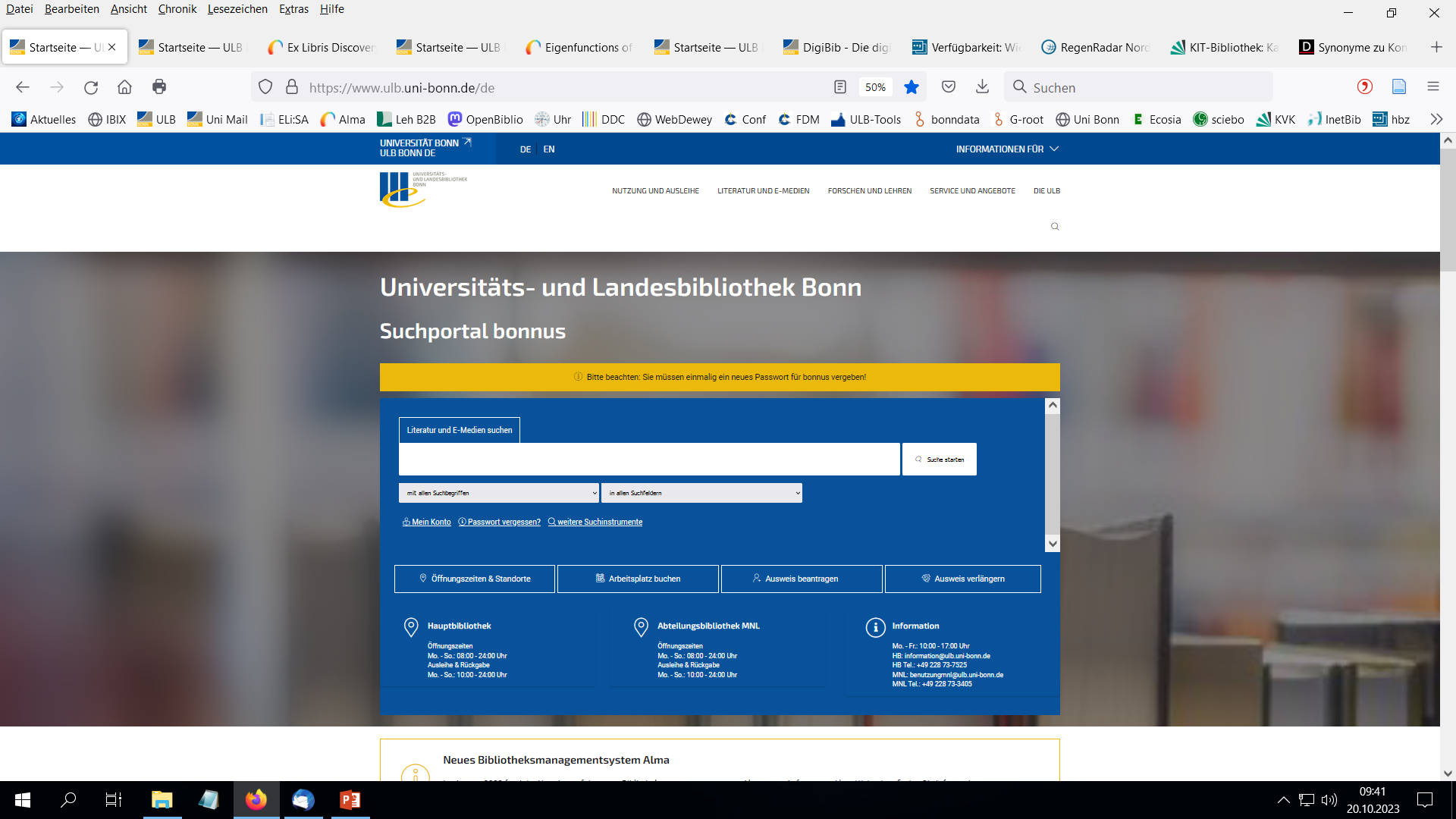 WiSe 2024/25
21
Fachspezifische Literaturrecherche Mathematik
Suchportal
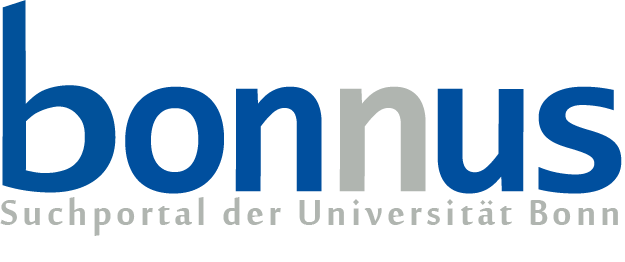 Suche umfasst den gesamten gedruckten und elektronischen Bestand der ULB (Haupt- und Abteilungsbibliothek MNL) und aller Fach- und Institutsbibliotheken. Aufsätze, die lizenziert und im Open Access zugänglich sind sowie weiterführende Literaturhinweise, wie z.B. Volltexte aus Datenbanken und anderen externen Quellen.
Suche bei Bedarf gezielt voreinstellen und Suchbegriffe suchen
in bestimmten Suchfeldern
als Anfangsbegriffe aus dem Titel
in einer angegebenen Reihenfolge
Suche bei Bedarf erweitern durch die Option "Suche im Volltext". Suchbegriffe werden nun auch in den Online-Volltexten gesucht. Sie erhalten Treffer, die Sie ggf. per Fernleihe bestellen können.
Gemeinsame Suche über eine große Titelmenge aus unterschiedlichen Quellen, Suche über verschiedene Dokument- und Medientypen (Bücher, Zeitschriften, Aufsätze, …)
Einstieg für die Literaturrecherche, aber kein Ersatz für Fachdatenbanken und Spezialverzeichnisse!
WiSe 2024/25
22
Fachspezifische Literaturrecherche Mathematik
Suchportal
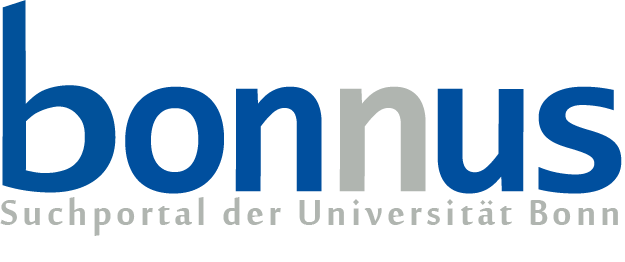 Suchanfrage nach einem Zeitschriftenaufsatz
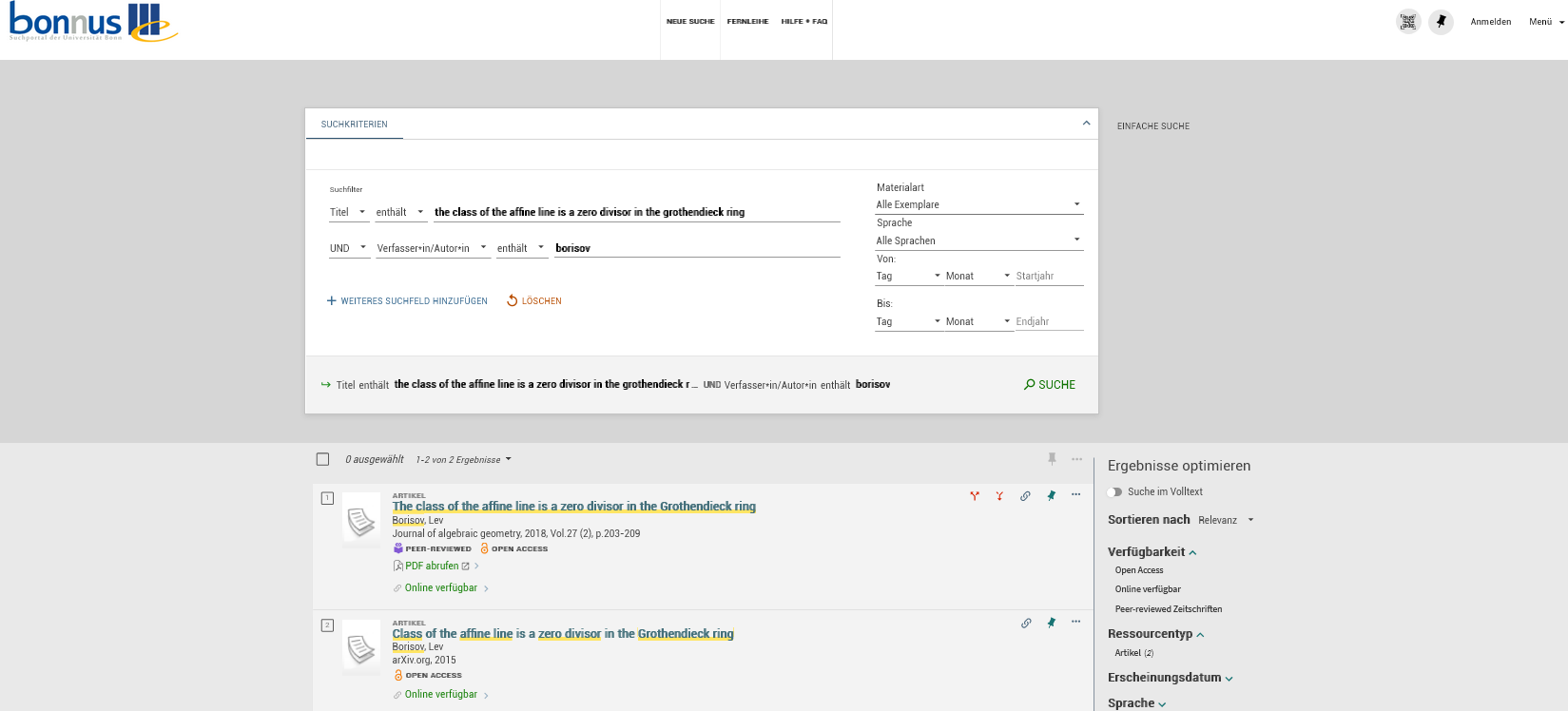 Erweiterte Suche
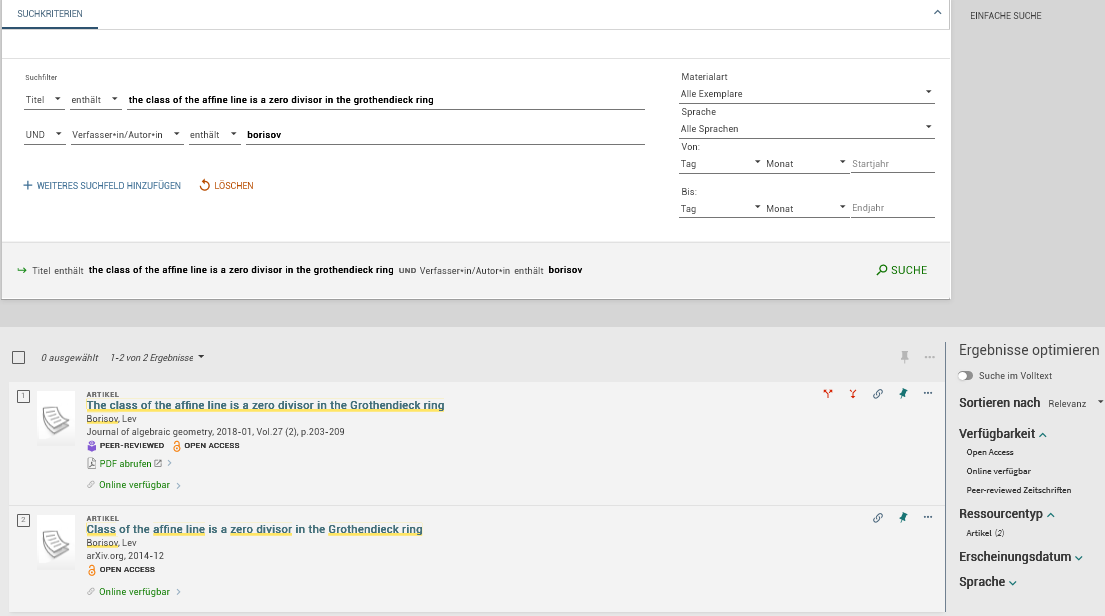 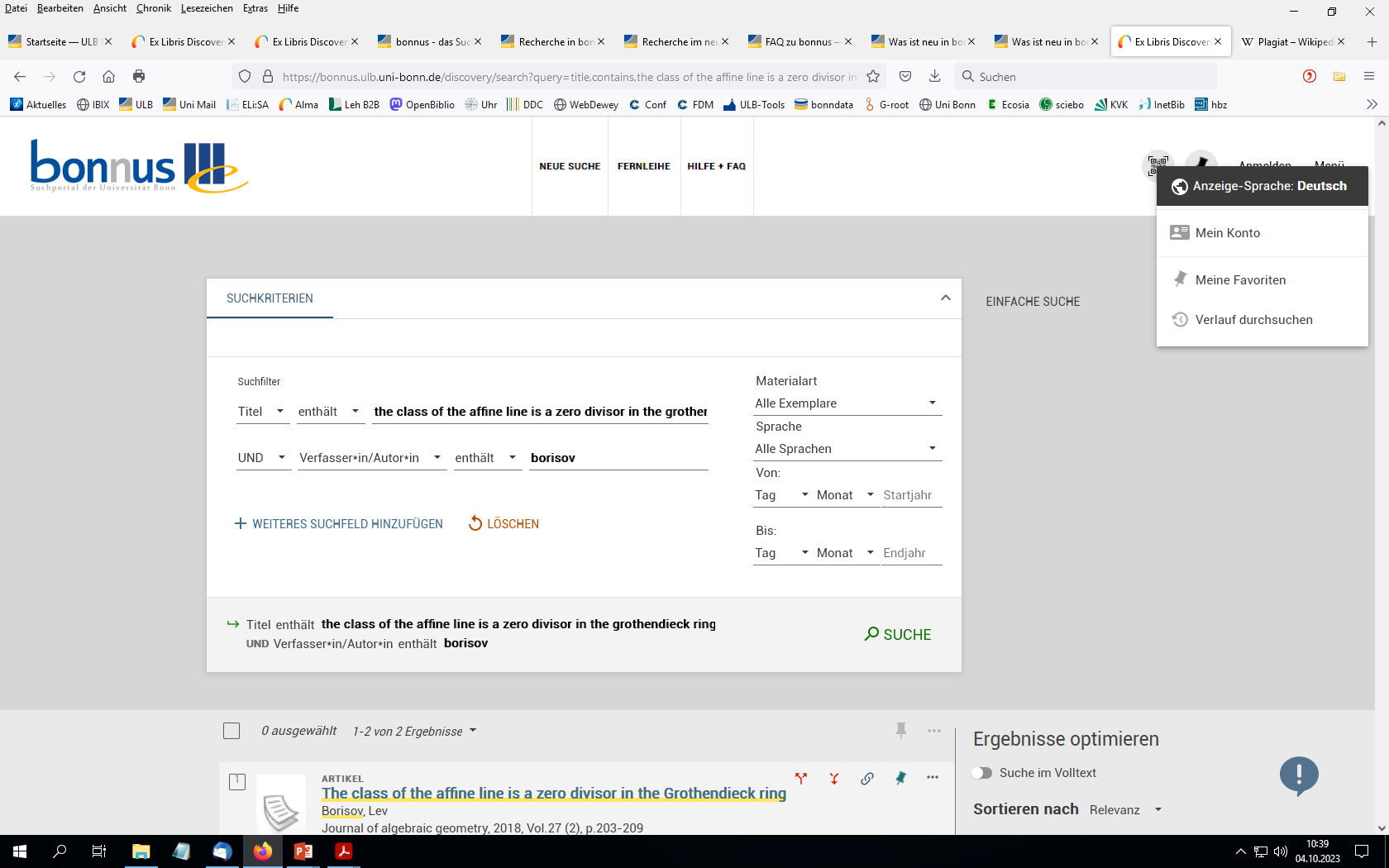 BEACHTEN: Bei der Suche nach Aufsätzen wird nur die Suche nach elektronisch zugänglichen Aufsätzen vorgenommen und keine Suche auf vorhandene gedruckte Aufsätze. In der Detailanzeige  erfolgt  ein Verweis auf vorhandenen gedruckten Bestand der Zeitschrift.
Funktionen für Quellen suchen/Zitationen anzeigen, Export, Favoritenliste, …
WiSe 2024/25
23
Fachspezifische Literaturrecherche Mathematik
Suchportal
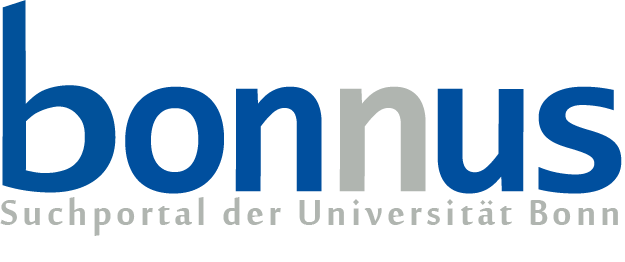 Suchanfrage mit Suchwörtern
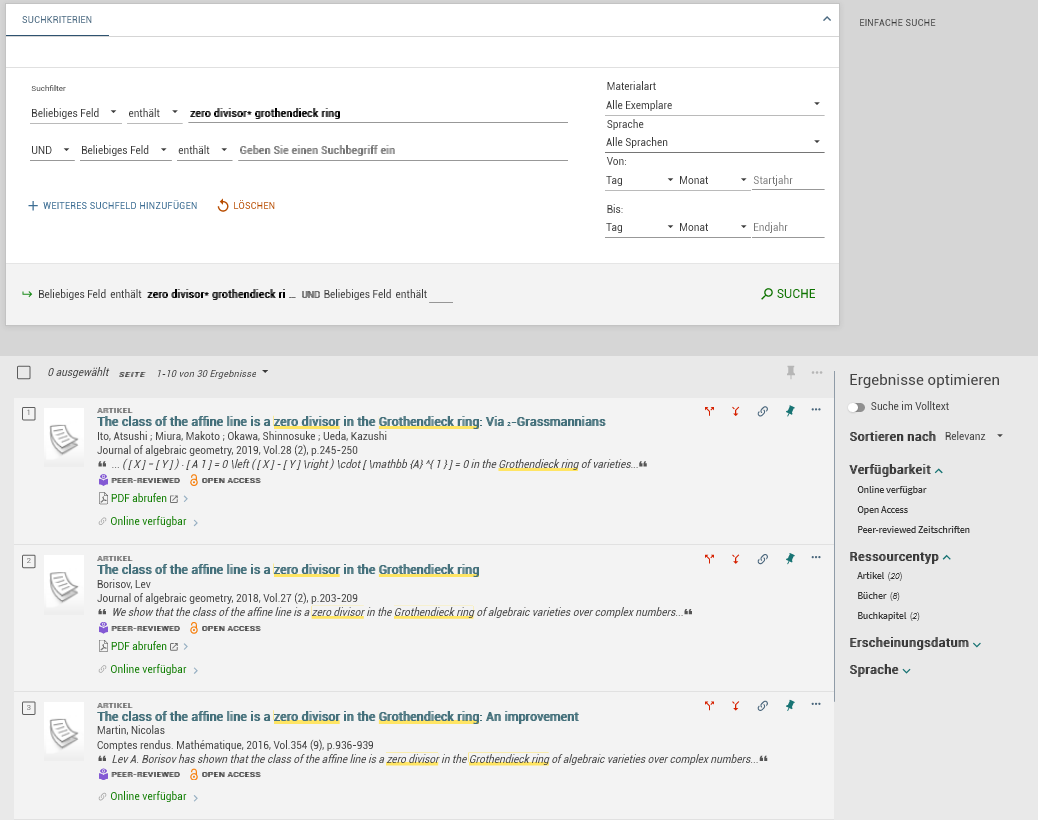 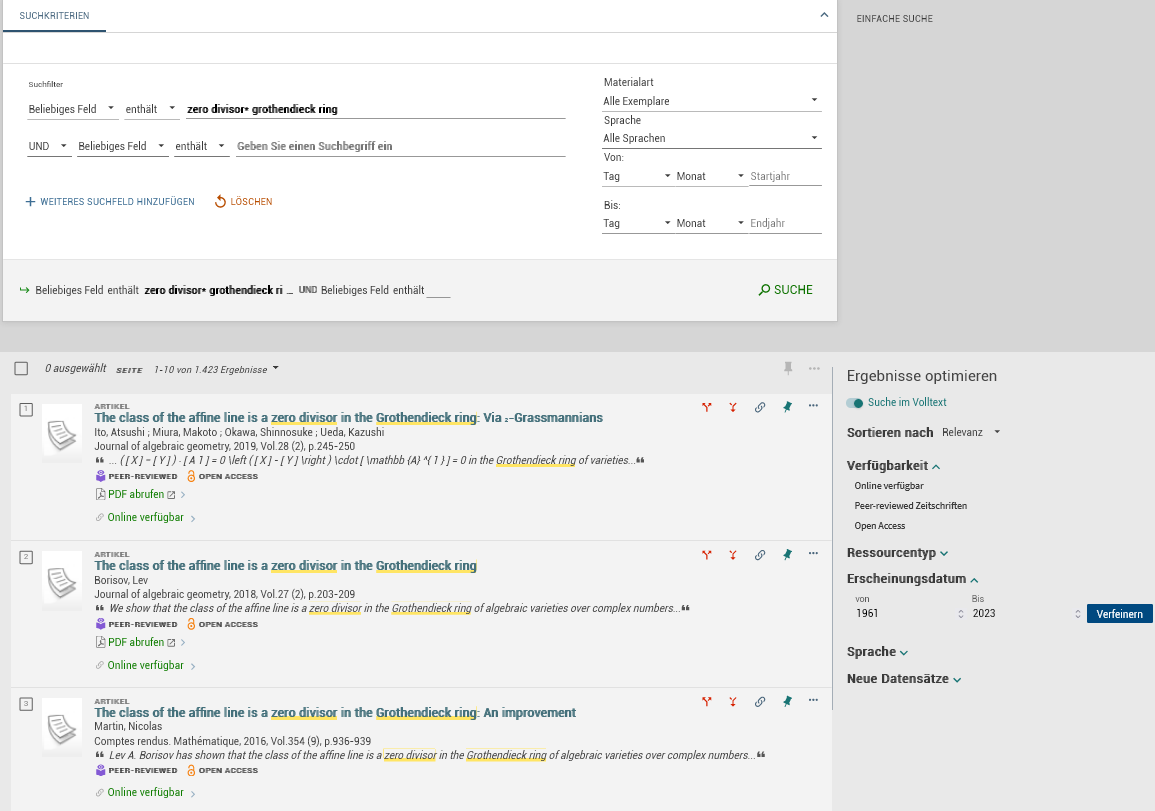 WiSe 2024/25
24
Fachspezifische Literaturrecherche Mathematik
Zugang - Universität Bonn
eMedien
Lizenzierte eMedien sind in bonnus nachgewiesen!
Einzelne Volltexte oder komplette eZeitschriften, eBooks und Datenbanken können frei im Internet (Open Access) zugänglich sein oder müssen lizenziert werden
Lizenzierte eMedien stehen i.d.R. campusweit zur Verfügung, insbesondere an den Service-PCs der ULB und den Institutsbibliotheken (Authentifizierung über die IP-Adresse)
Angehörige der Universität Bonn (Uni-ID) haben auch die Möglichkeit über WLAN mit dem eigenen Endgerät oder von außerhalb der Hochschule auf das lizenzierte Angebot zuzugreifen. 
VPN-Client für bonnet (Installationsanleitung VPN-Client über die Webseite des HRZ)	
Shibboleth (bei Datenbanken, falls möglich)
WiSe 2024/25
25
Fachspezifische Literaturrecherche Mathematik
Fachliche eBooks  „Springer“
Datenbankinfosystem - DBIS
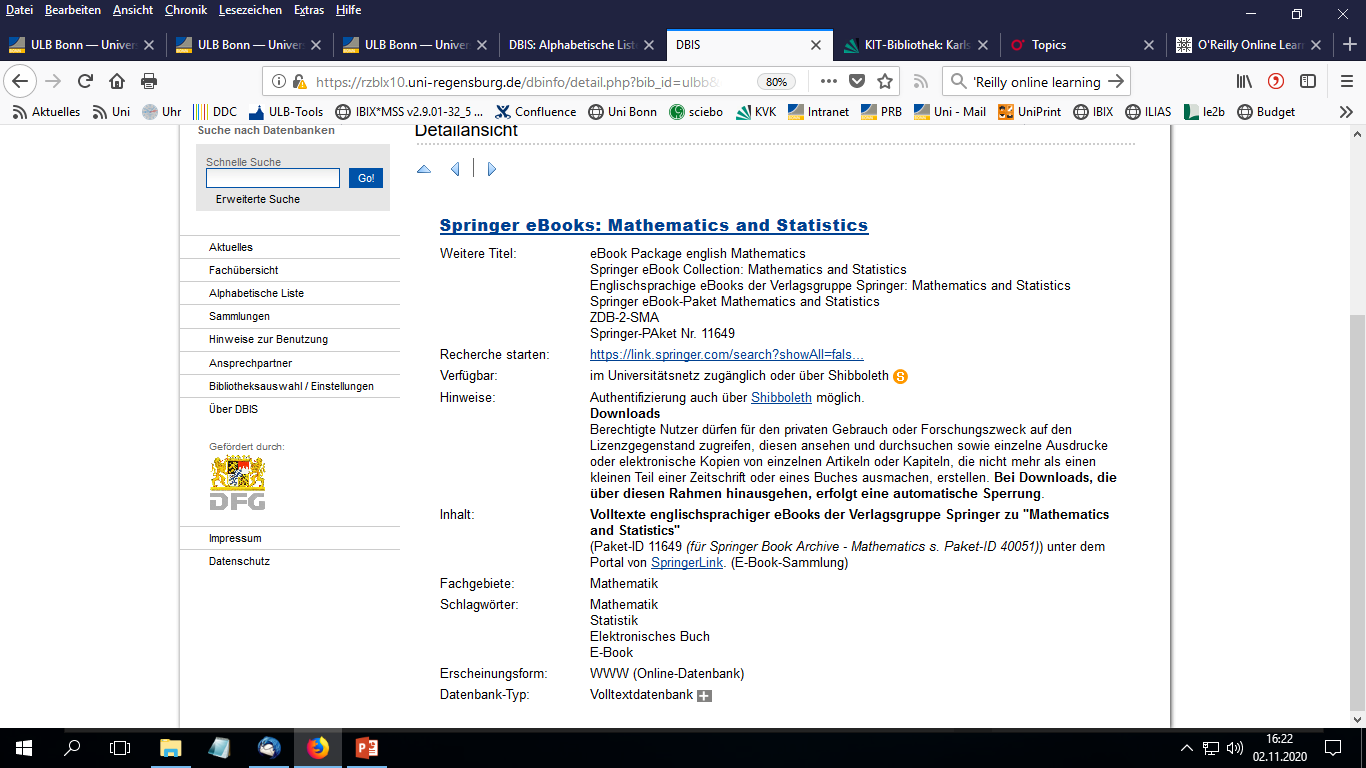 Technik und Informatik: Berichtszeitraum ab 2017
Berichtszeitraum: 2016 - 2023
Berichtszeitraum:
2000-2004, 2006, 2008-2011,  ab 2013
WiSe 2024/25
26
Fachspezifische Literaturrecherche Mathematik
Fachliche eBooks + Videomaterial   „O‘Reilly“
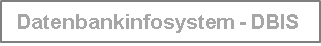 WiSe 2024/25
27
Fachspezifische Literaturrecherche Mathematik
Literaturrecherche in Fachdatenbanken
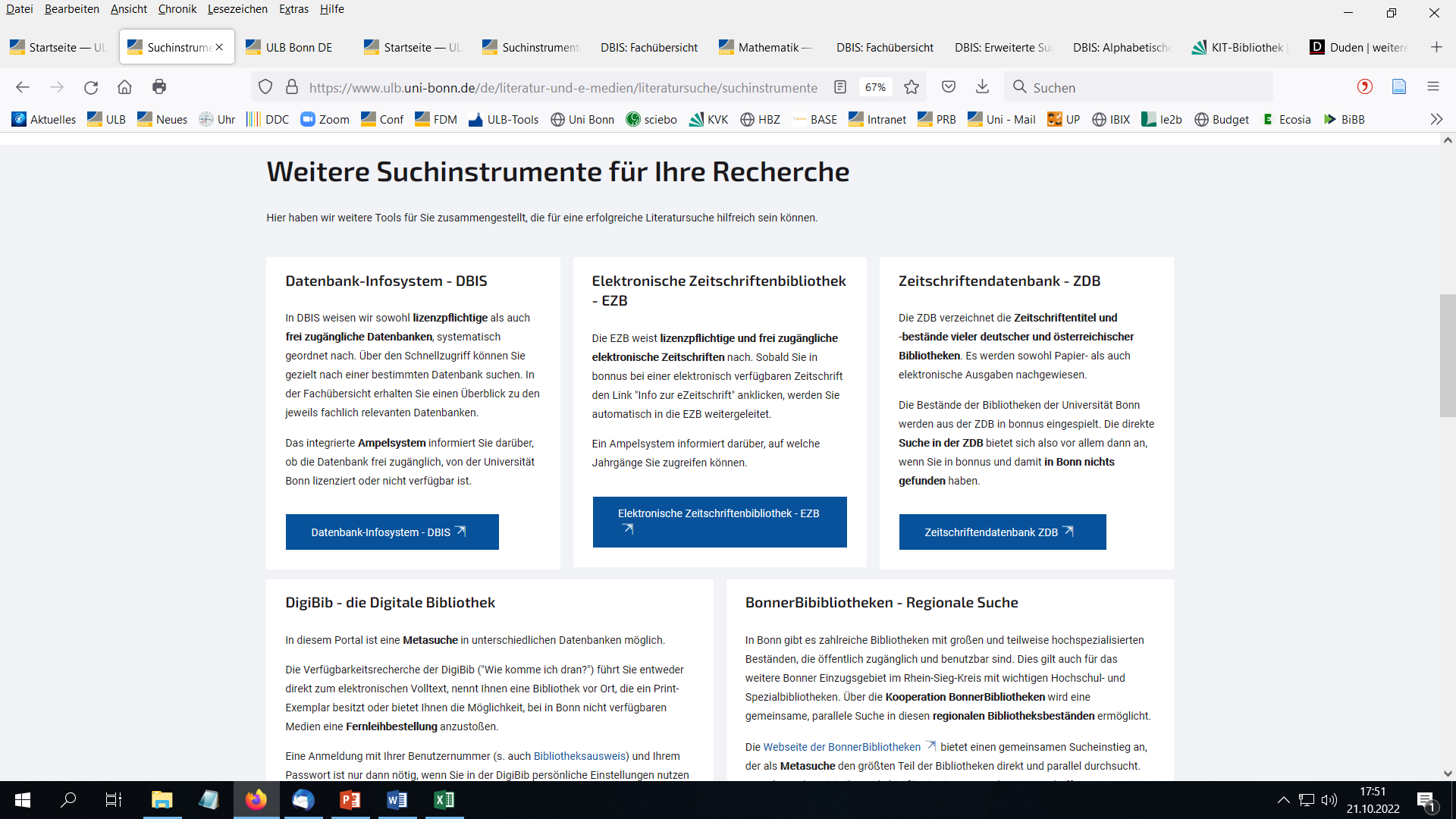 WiSe 2024/25
28
Fachspezifische Literaturrecherche Mathematik
Datenbank-Infosystem   DBIS
Das Datenbank-Infosystem (DBIS) ist ein kooperativer Service zur Nutzung wissenschaftlicher Datenbanken.
In DBIS werden Datenbanken verzeichnet, deren Inhalte über eine Suchfunktionalität gezielt durchsucht werden können.
Berücksichtigt werden sowohl Datenbanken, in denen Sie nach Literatur suchen können, als auch solche, die eine Recherche nach Fakten ermöglichen.
Sie können im Gesamtbestand von DBIS recherchieren oder sich in der Fachübersicht im Fachgebiet die Datenbanken anzeigen lassen. Neben den Zugang zu lizenzierten Datenbanken der eigenen Einrichtung, erhalten Sie auch Zugang zu weiteren frei im Internet verfügbaren Datenbanken.
WiSe 2024/25
29
Fachspezifische Literaturrecherche Mathematik
DBIS    -   Bibliographische Datenbanken
Wichtig für die Suche nach spezieller Fachliteratur sind bibliographische Datenbanken. Sie enthalten bibliographische Angaben (Autor, Titel, Quelle) zu Veröffentlichungen. Anhand dieser können Sie auch die Publikationstypen unterscheiden. Vielfach sind auch inhaltliche Angaben zum Dokument aufgenommen wie Abstracts, Reviews oder Schlagwörter und Notationen von Klassifikationen der inhaltlichen Erschließung.
	Aufsatzdatenbanken + Fachbibliographien sind wichtig für die Literaturrecherche 
  Suche: Wer hat zu welchem Thema was veröffentlicht? 
  Treffer: Bücher + Aufsätze/Artikel, unabhängig vom Bestand einer Bibliothek !
   z.T. eingebunden:  SFX Linking-Service ULB  Bonn
Mögliche eingebundene Dienste und Service sind z.B. Link Resolver (Verlinkung auf elektronische Volltexte, Verfügbarkeitsrecherche), Schnittstelle zu Literaturverwaltungsprogrammen, Alerting-Dienste, Zitiernachweis
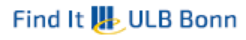 WiSe 2024/25
30
Fachspezifische Literaturrecherche Mathematik
DBIS    -   volltextDatenbanken
Volltextdatenbank bezeichnet eine elektronische Sammlung von Volltexten, d.h. Sie können direkt auf den kompletten Text zugreifen, das Dokument ist elektronisch hinterlegt.
Sie bietet neben den beschreibenden Daten auch den direkten Zugang zu den Publikationen.
Dies bedeutet nicht automatisch, dass die Dokumente mittels Volltextindexierung auch erschlossen sind. Es kann sein, dass diese nur durch bibliografische Angaben formal und inhaltlich erschlossen sind. 

Literaturrecherche und Zugang zum Dokument
WiSe 2024/25
31
Fachspezifische Literaturrecherche Mathematik
Datenbanken  Mathematik
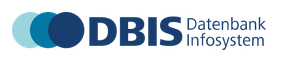 Suche im Gesamtbestand aller verzeichneter Datenbanken der teilnehmenden Einrichtungen
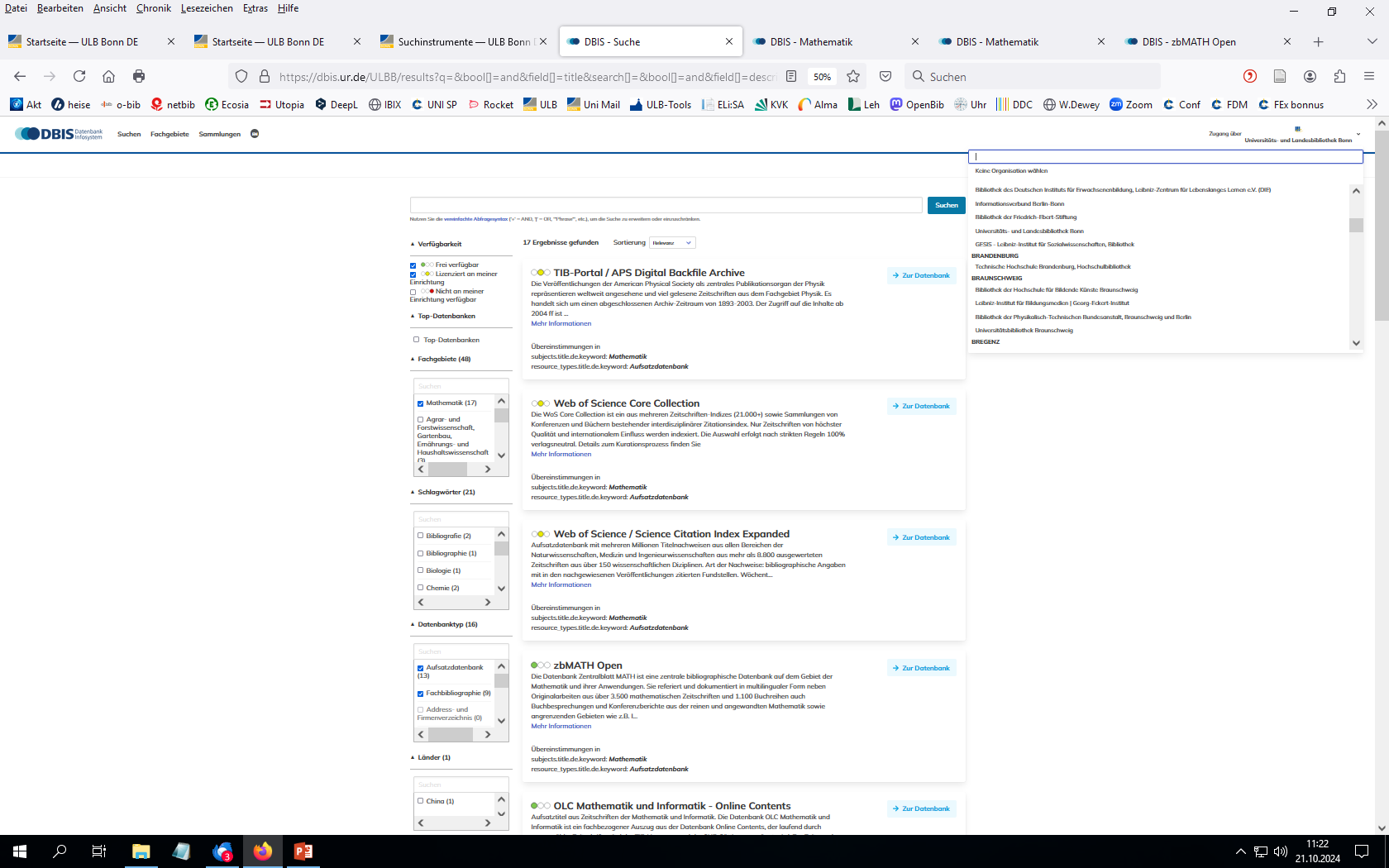 lokale DBIS-Ansicht
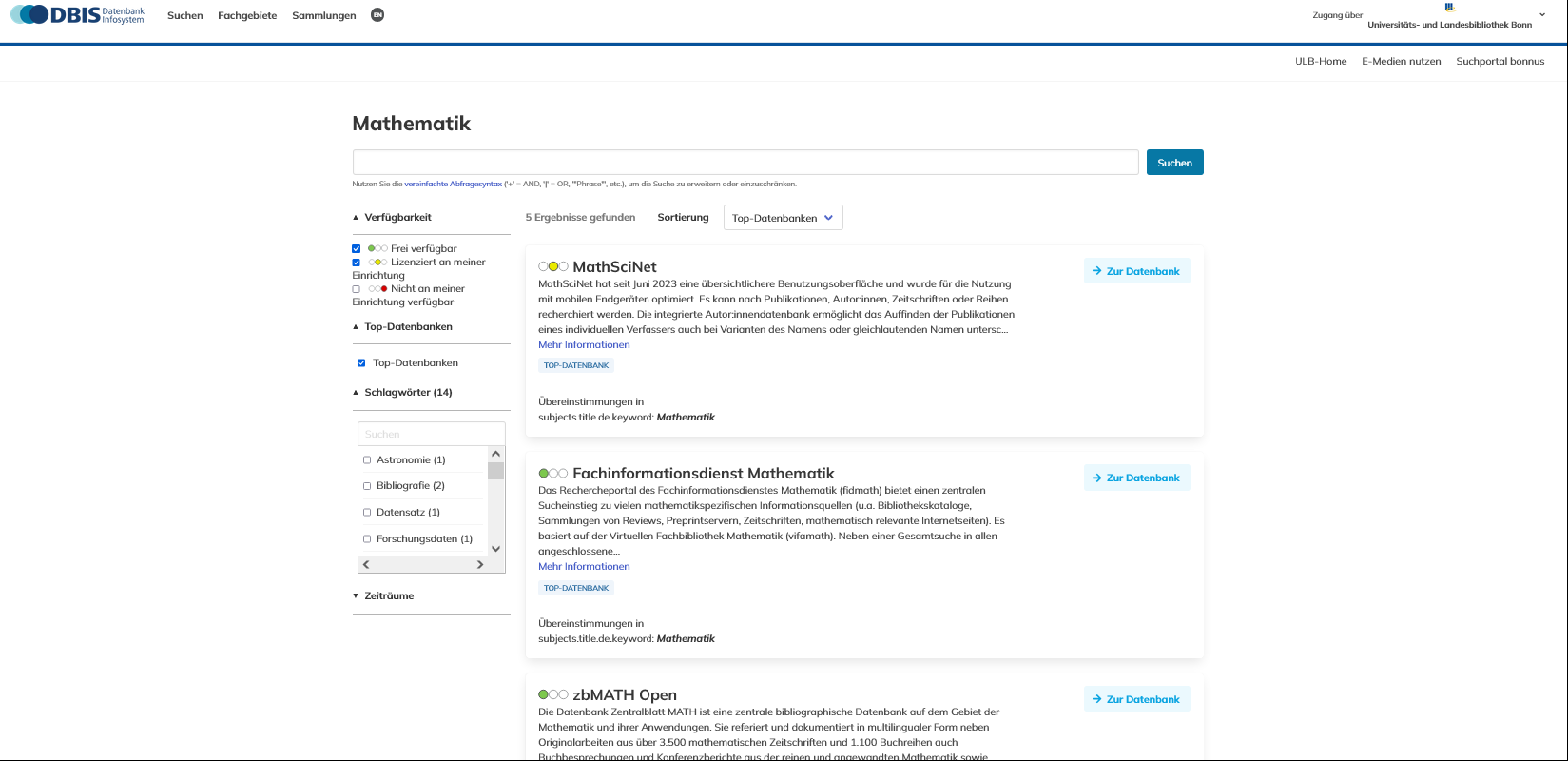 Auch benachbarte Fächer berücksichtigen!
WiSe 2024/25
32
Fachspezifische Literaturrecherche Mathematik
Datenbanken  Mathematik   -  Alternativer einstieg „Fach“ -
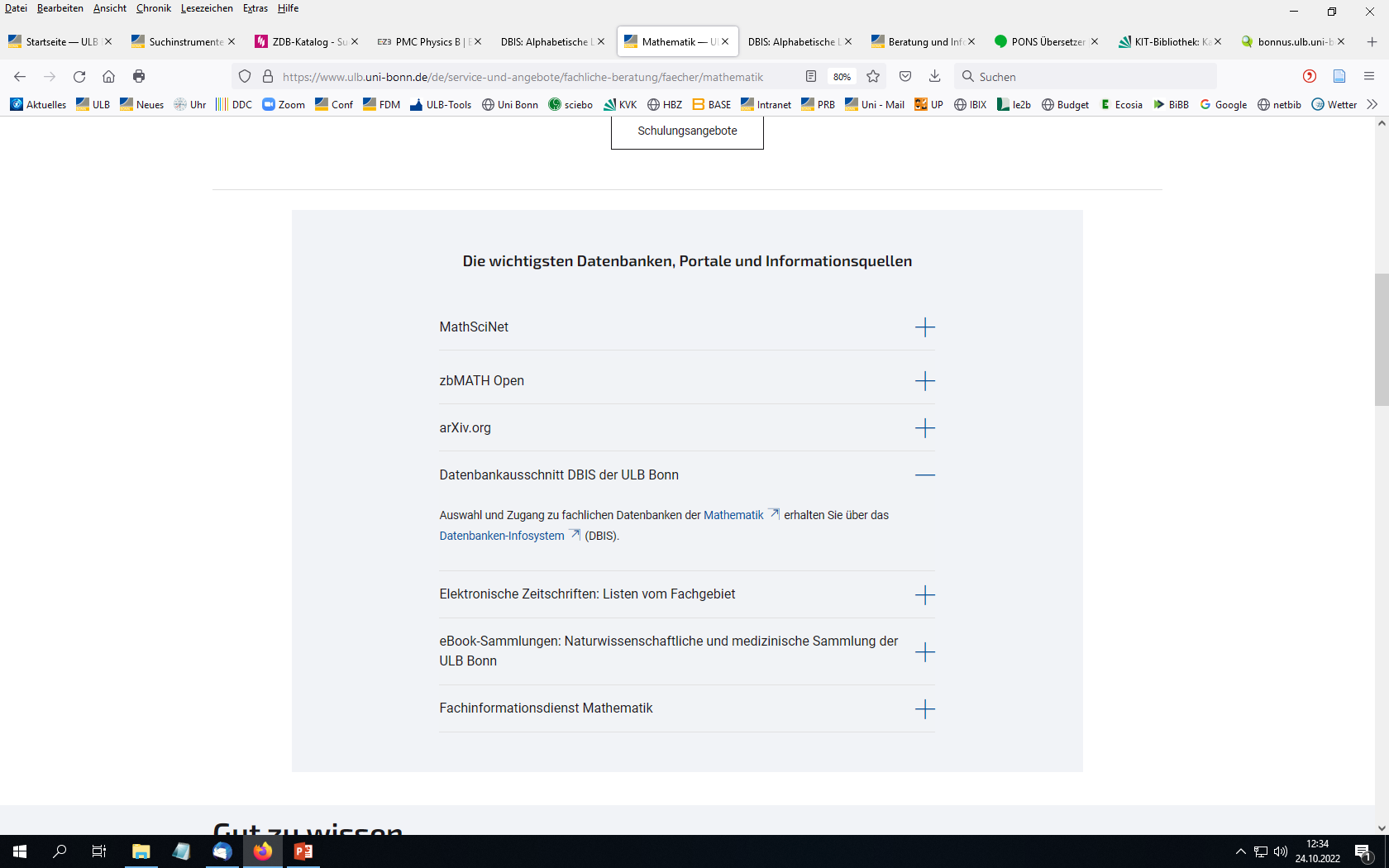 WiSe 2024/25
33
Fachspezifische Literaturrecherche Mathematik
MathSciNet
Datenbank der American Mathematical Society (AMS)
Online-Version des Referateblattes Mathematical Reviews und der Fachbibliographie Current Mathematical Publications
Bibliographische Daten, Abstracts, Reviews von Zeitschriftenaufsätzen und Büchern sowie Neuerscheinungen auf dem Gebiet der Mathematik
Auswertung: über 2.000 internationale Serien und Zeitschriften seit 1940 (sowie ca. 47.000 Nachweise aus dem Zeitraum 1810-1940)
Inhaltliche systematische Erschließung: Mathematical Subject Classification (MSC)
Integrierte Autorendatenbank
Literaturlisten (Export von Referenzen), Verknüpfung einzelner Artikel über Zitierungen (Literaturnachweise, Reviews)
Tägliche/Stündliche Aktualisierung
WiSe 2024/25
34
Fachspezifische Literaturrecherche Mathematik
MathSciNet
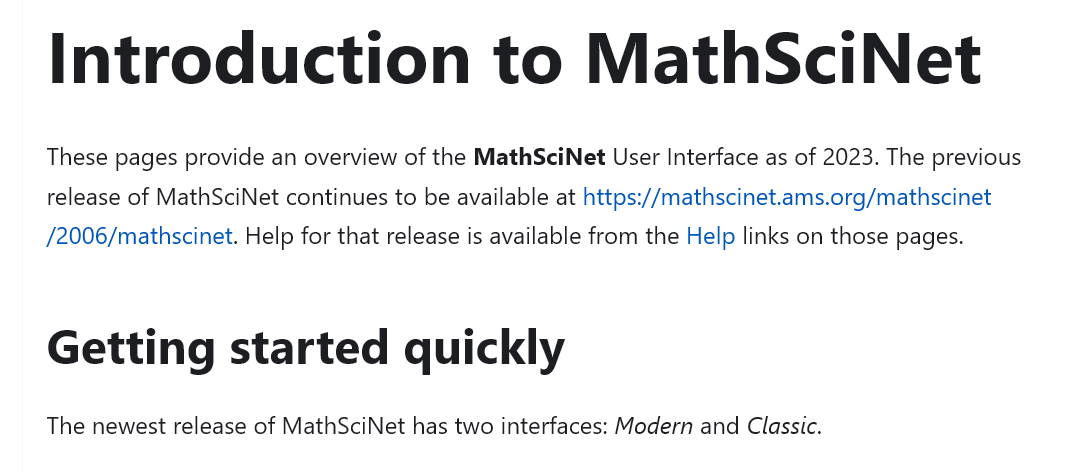 -> new research interface MathSciNet
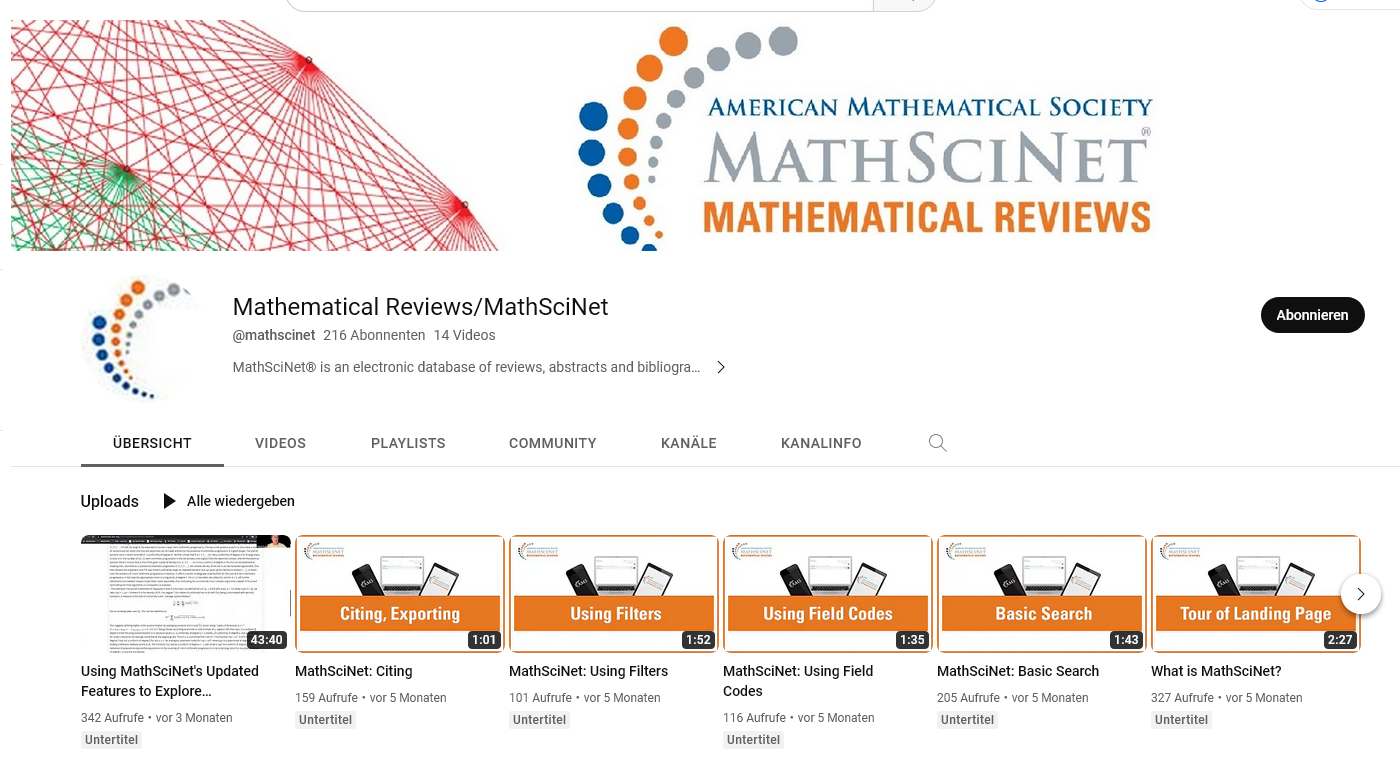 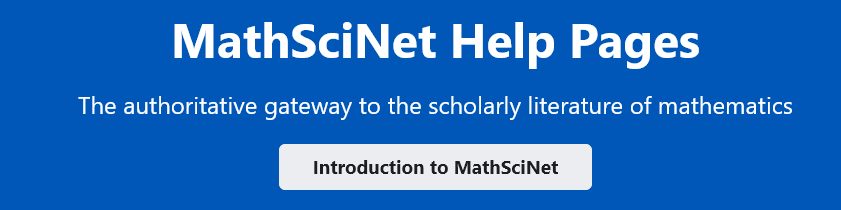 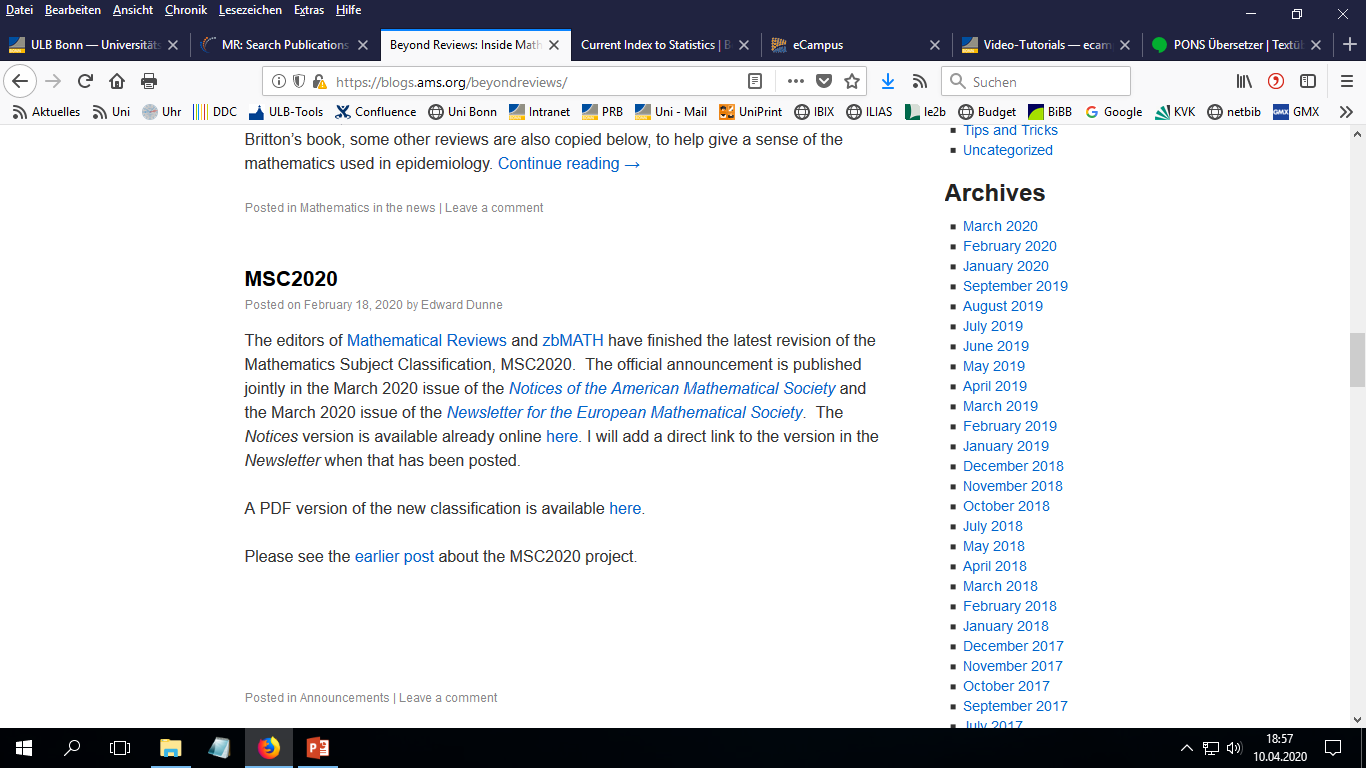 Youtube-Videos
->
CIS Search
WiSe 2024/25
35
Fachspezifische Literaturrecherche Mathematik
MathSciNet
Suchanfrage nach einem Zeitschriftenaufsatz
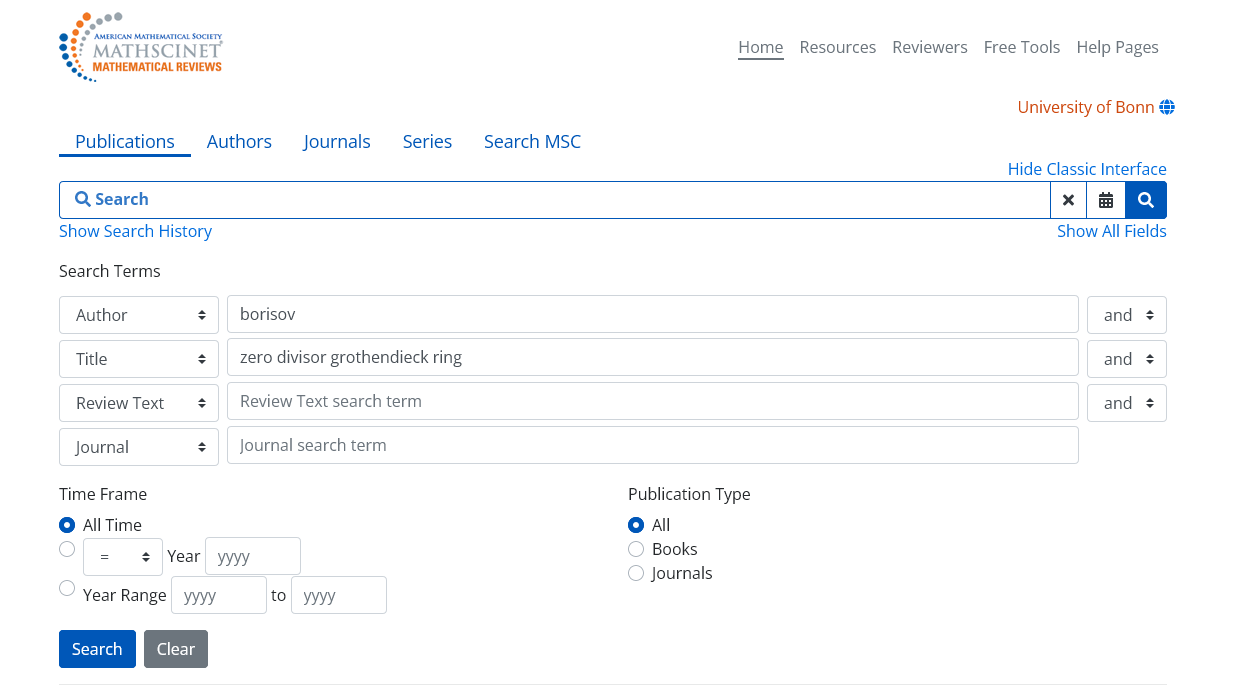 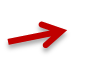 WiSe 2024/25
36
Fachspezifische Literaturrecherche Mathematik
MathSciNet
Trefferanzeige zur Suche nach einem Zeitschriftenaufsatz
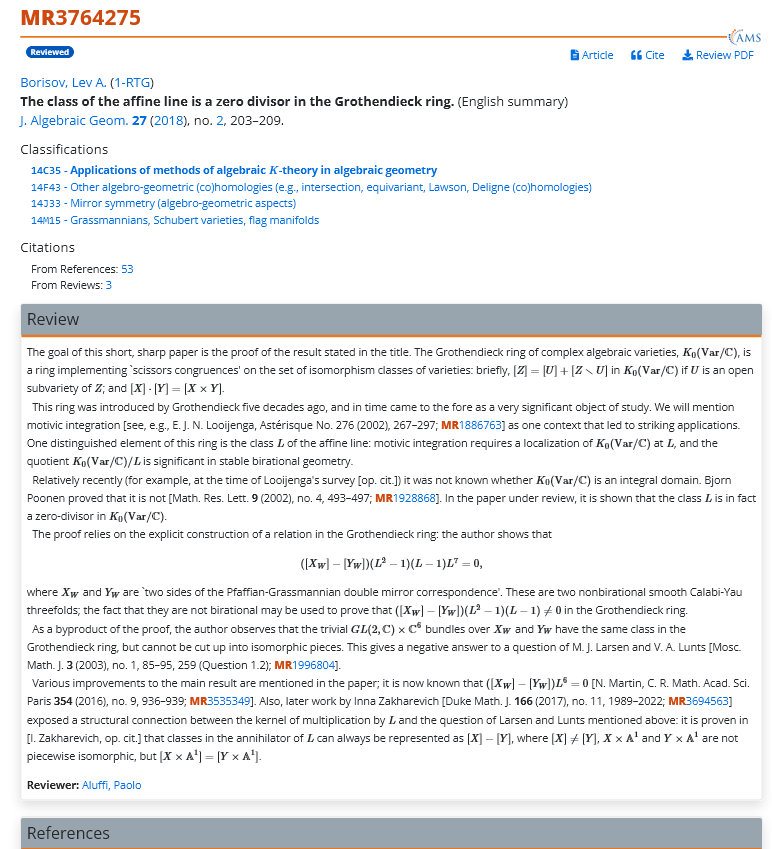 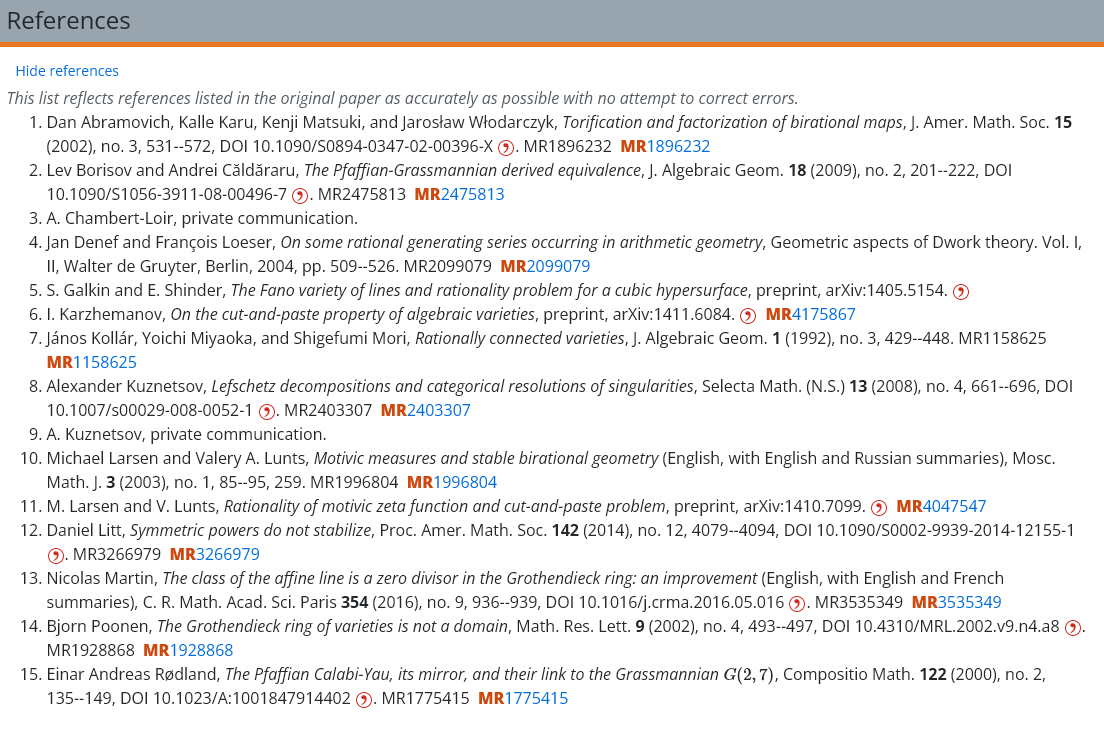 WiSe 2024/25
37
Fachspezifische Literaturrecherche Mathematik
MathSciNet
Verfügbarkeit des Aufsatzes
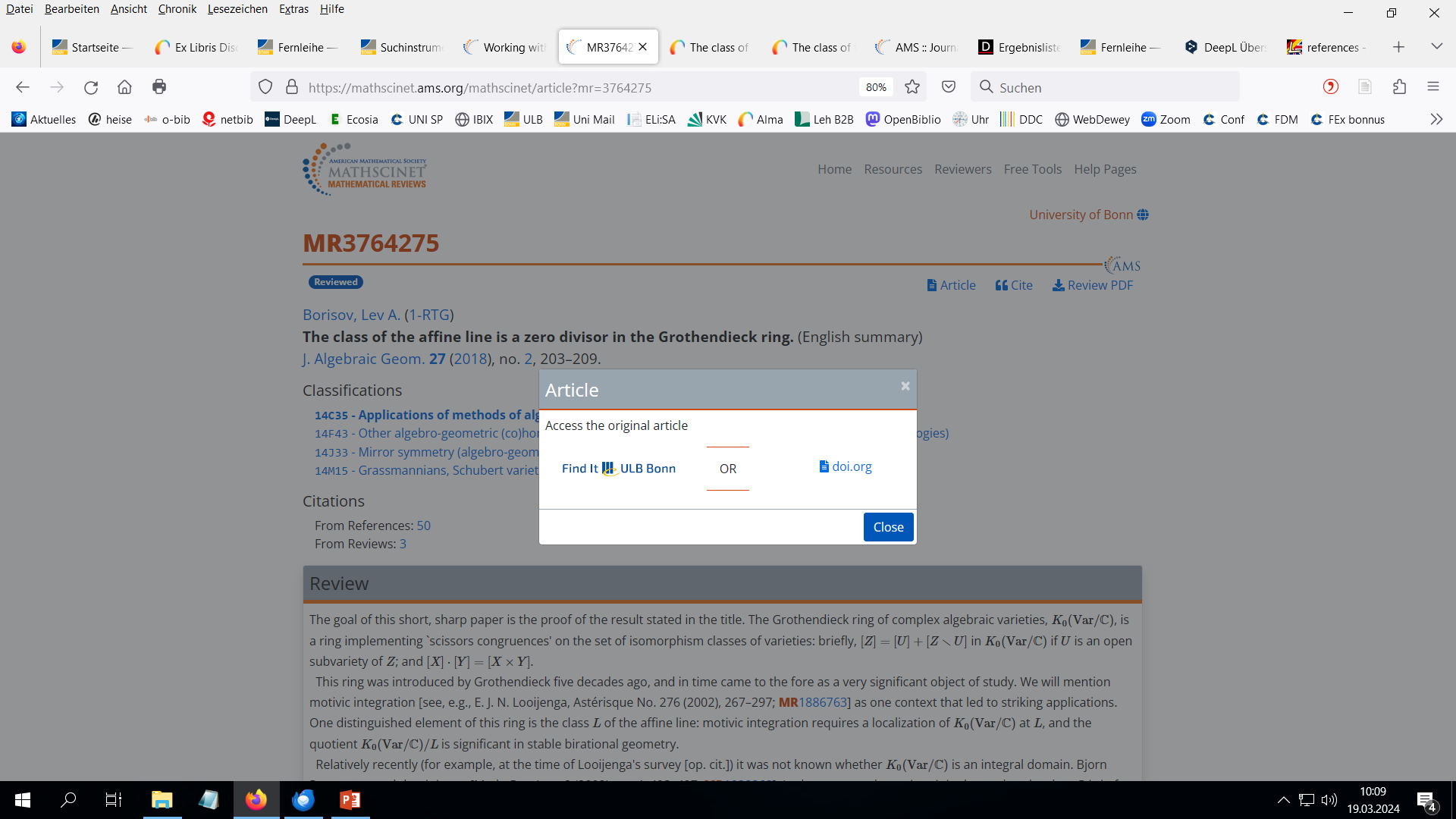 WiSe 2024/25
38
Fachspezifische Literaturrecherche Mathematik
Mathscinet
Verfügbarkeit des Aufsatzes
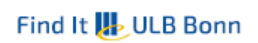 ACHTUNG: Hinweis bezieht sich auf den Zugang mit dem gesuchten Jg.!
WiSe 2024/25
39
Fachspezifische Literaturrecherche Mathematik
Mathscinet
Suche mit Autorennamen und Suchwörtern
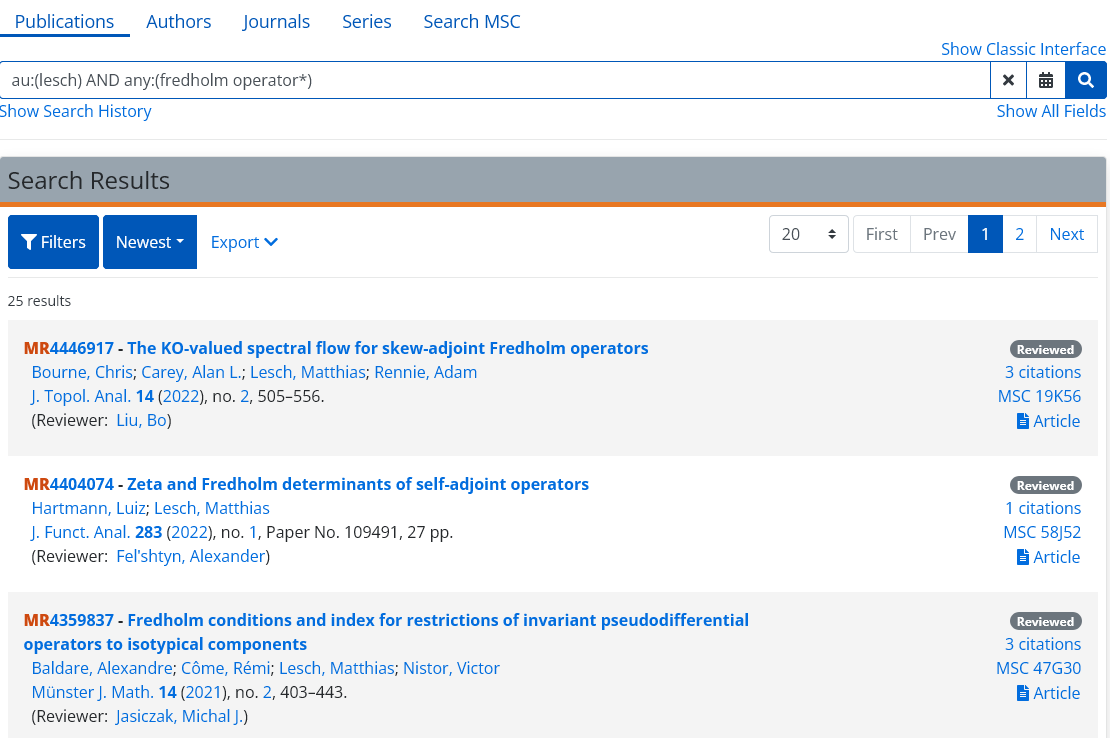 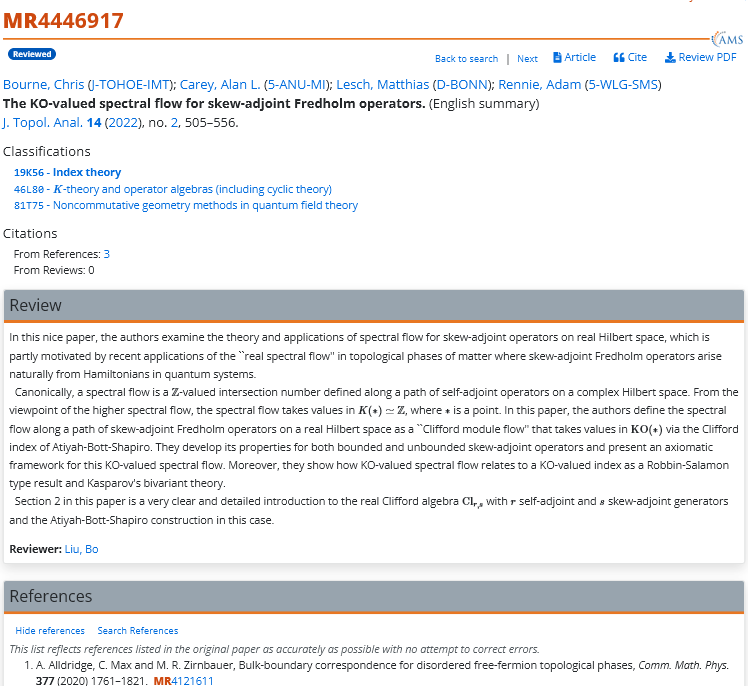 WiSe 2024/25
40
Fachspezifische Literaturrecherche Mathematik
MathSciNet
Suchfelder kombinieren, Suchergebnis, Suchhistorie
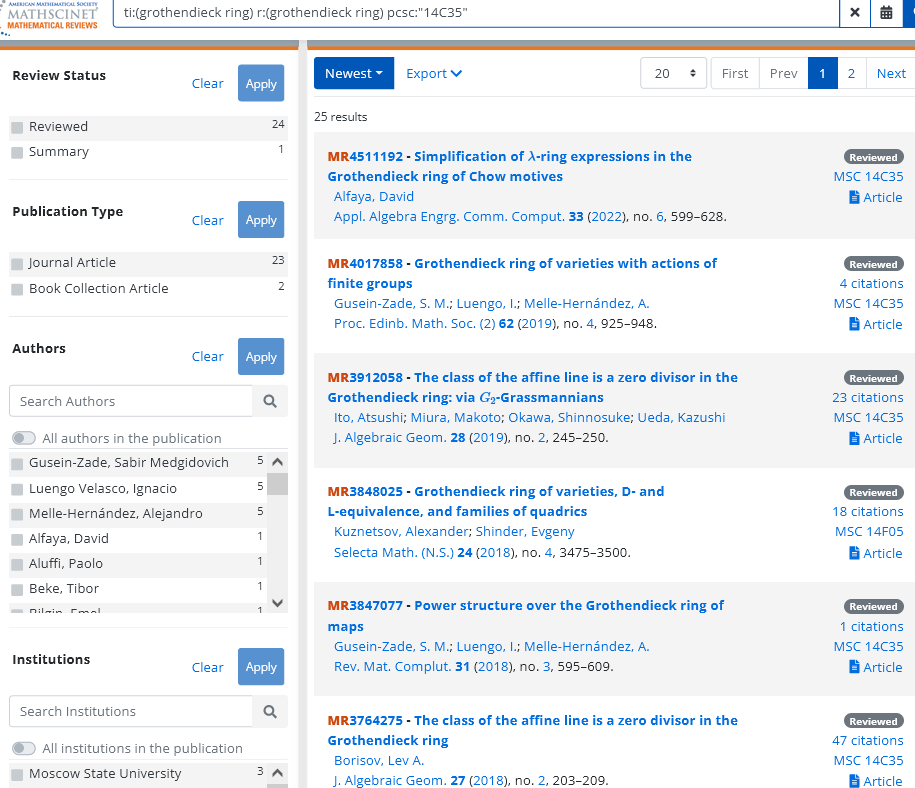 Treffer:
25
177
3.226
191
910
WiSe 2024/25
41
Fachspezifische Literaturrecherche Mathematik
mathscinet
Export von Suchergebnissen -> Aufnahme in Literaturlisten
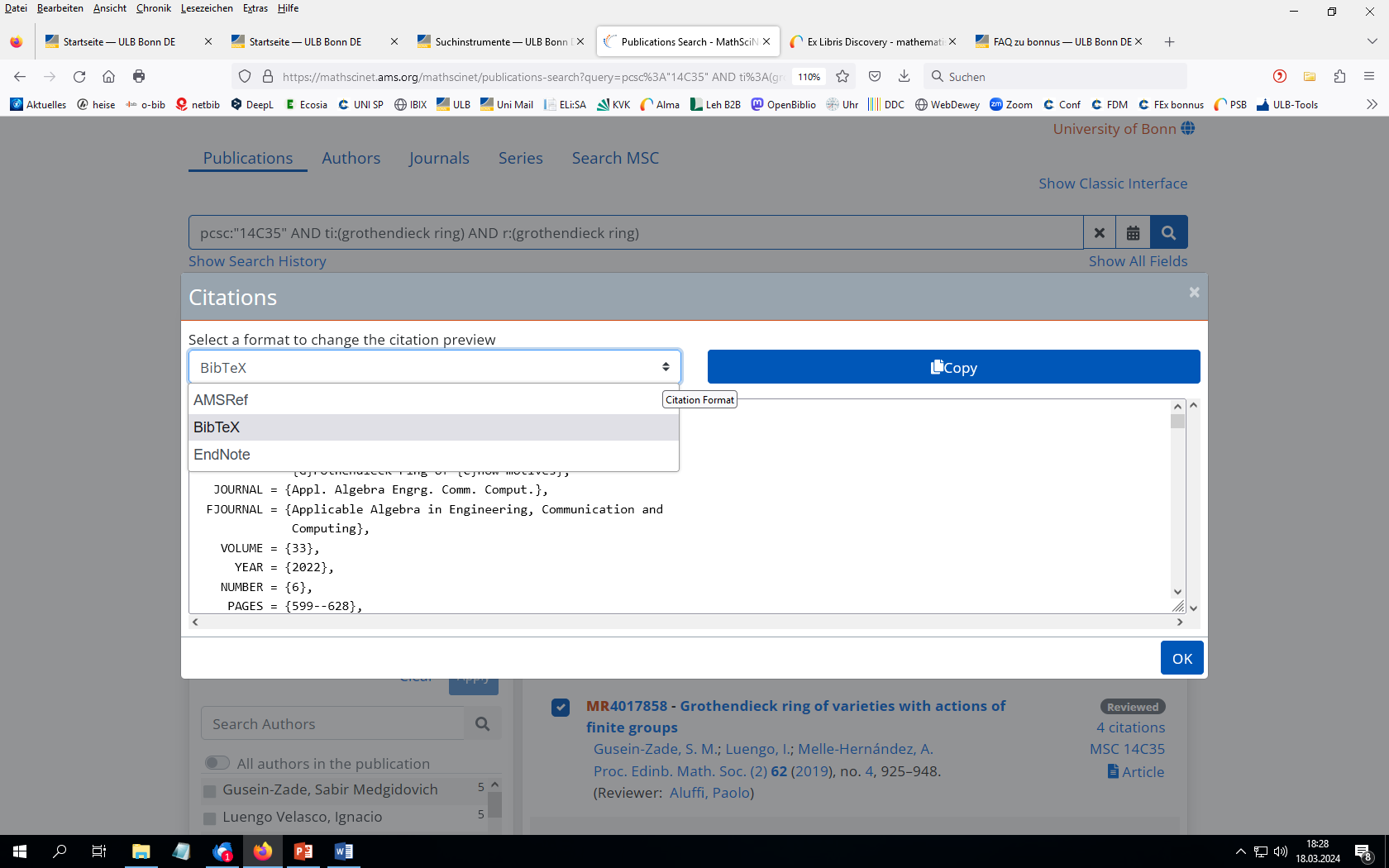 WiSe 2024/25
42
Fachspezifische Literaturrecherche Mathematik
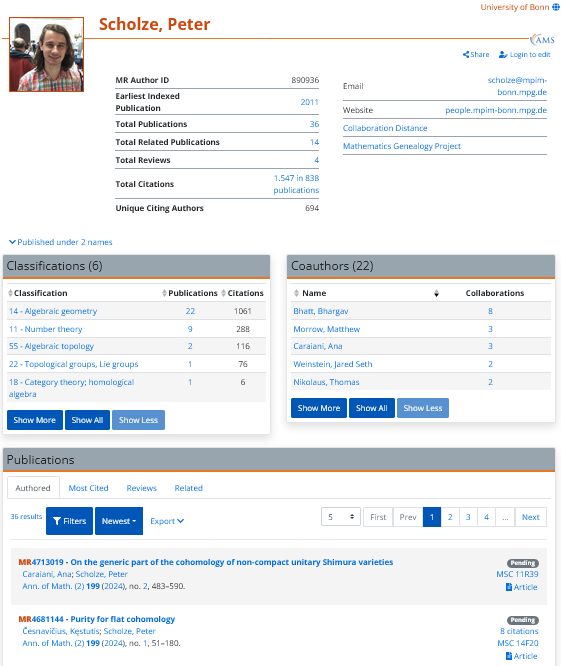 MathSciNet
Suche nach Autoren
WiSe 2024/25
43
Fachspezifische Literaturrecherche Mathematik
MathSciNet
Suche nach Zeitschriften
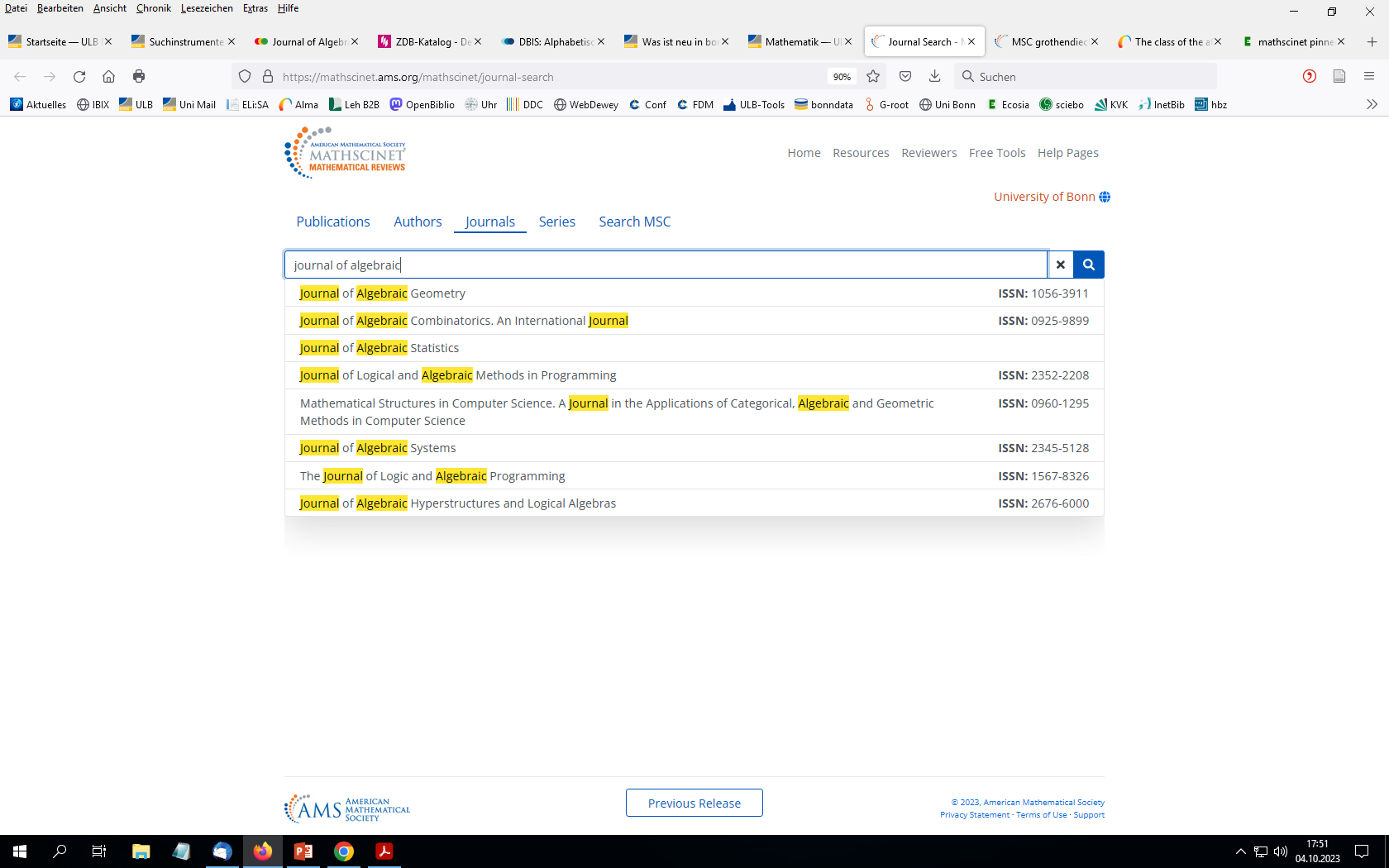 WiSe 2024/25
44
Fachspezifische Literaturrecherche Mathematik
MathSciNet
Suche nach Serien
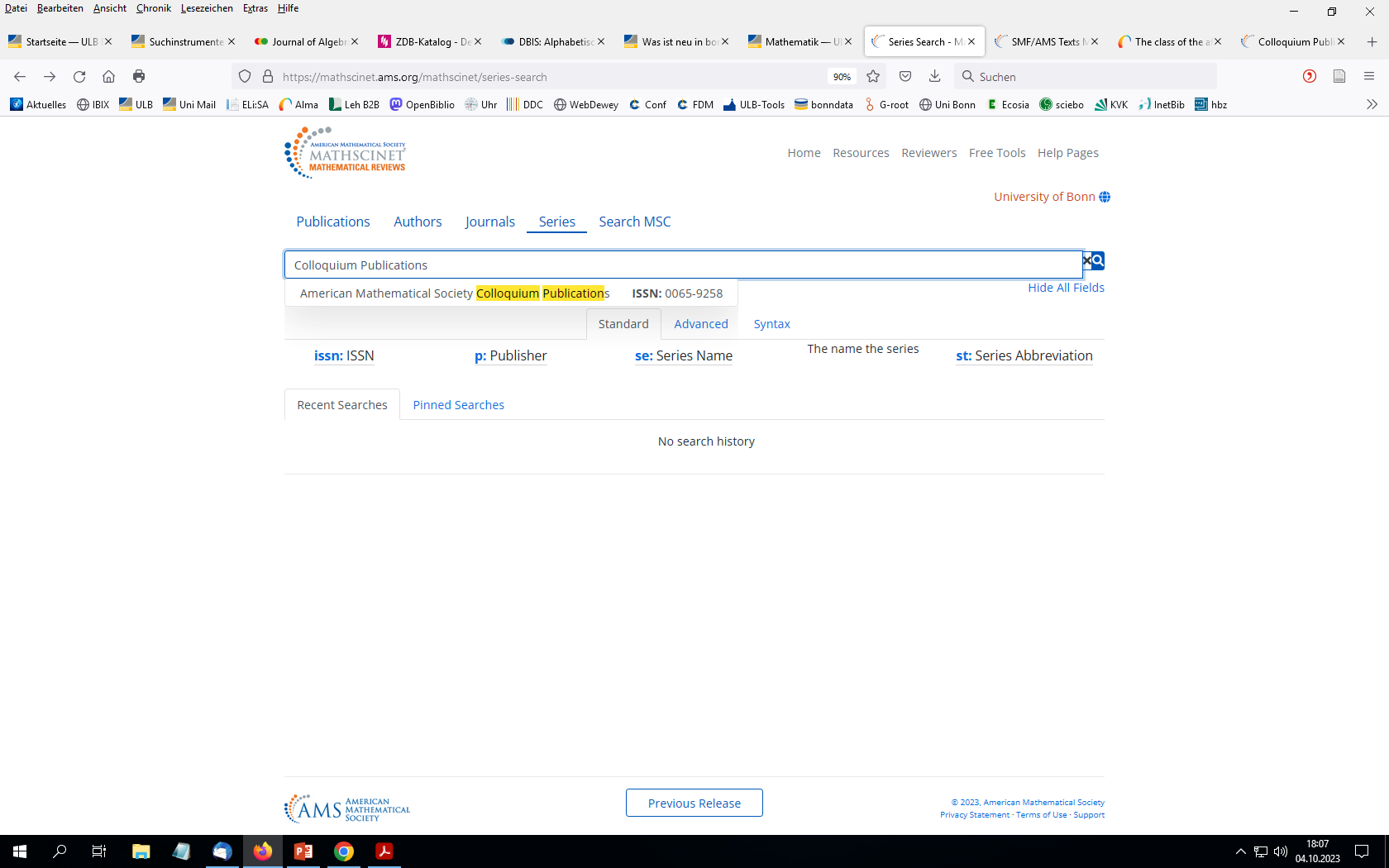 WiSe 2024/25
45
Fachspezifische Literaturrecherche Mathematik
MathSciNet
Übersicht der Klassen und Suche in der Mathematics Subject Classification „MSC“
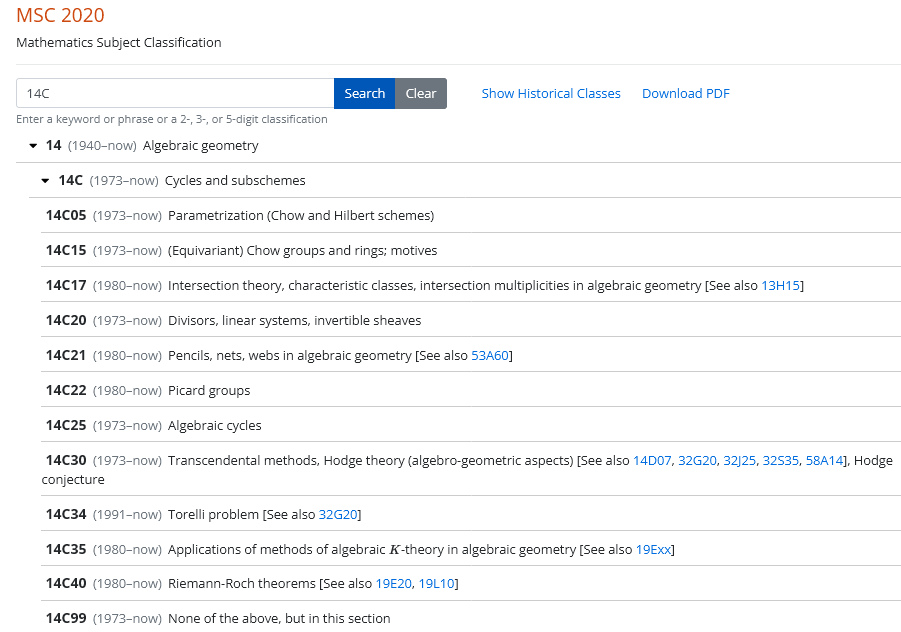 WiSe 2024/25
46
Fachspezifische Literaturrecherche Mathematik
MathSciNet
Suche in der „MSC“
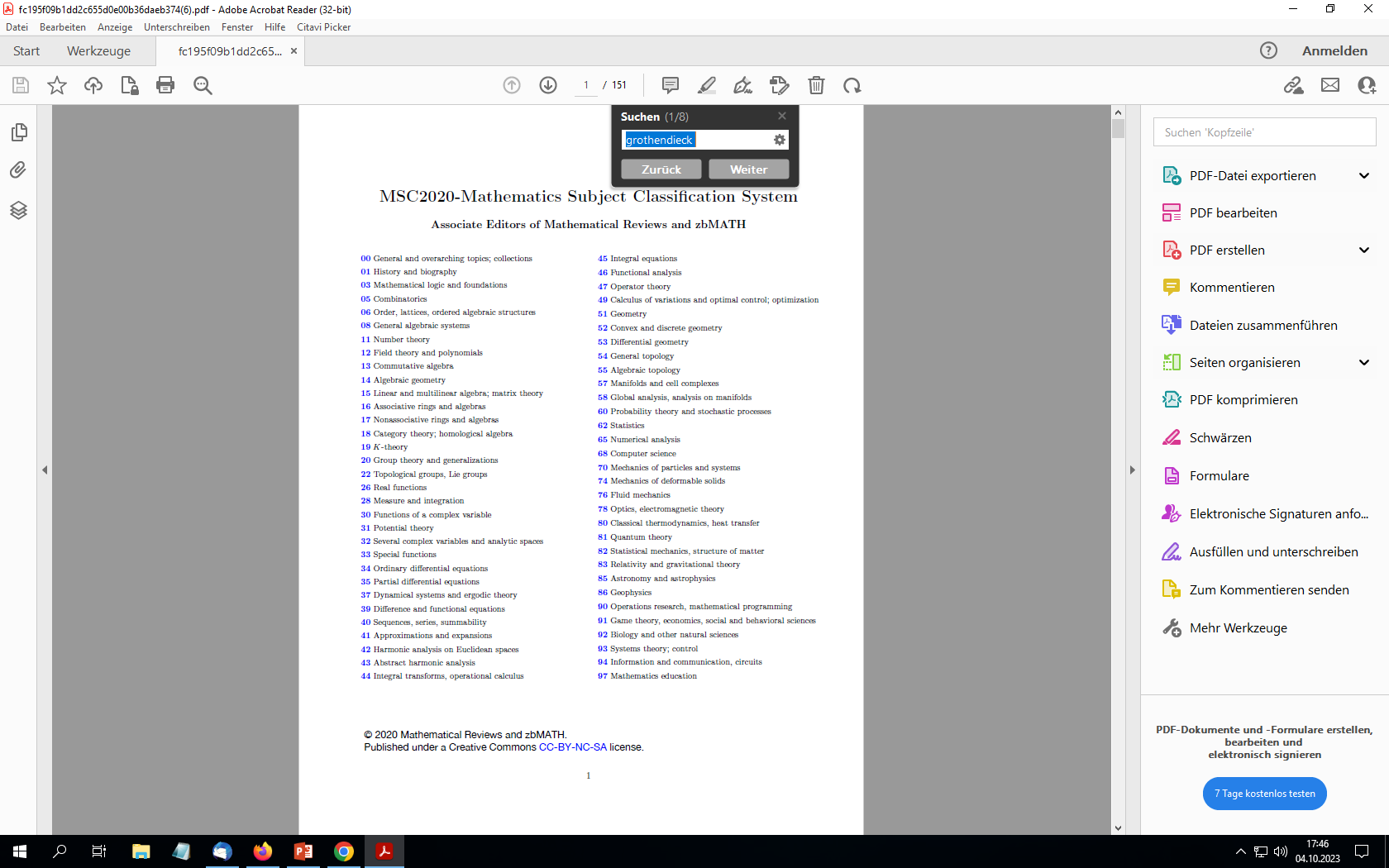 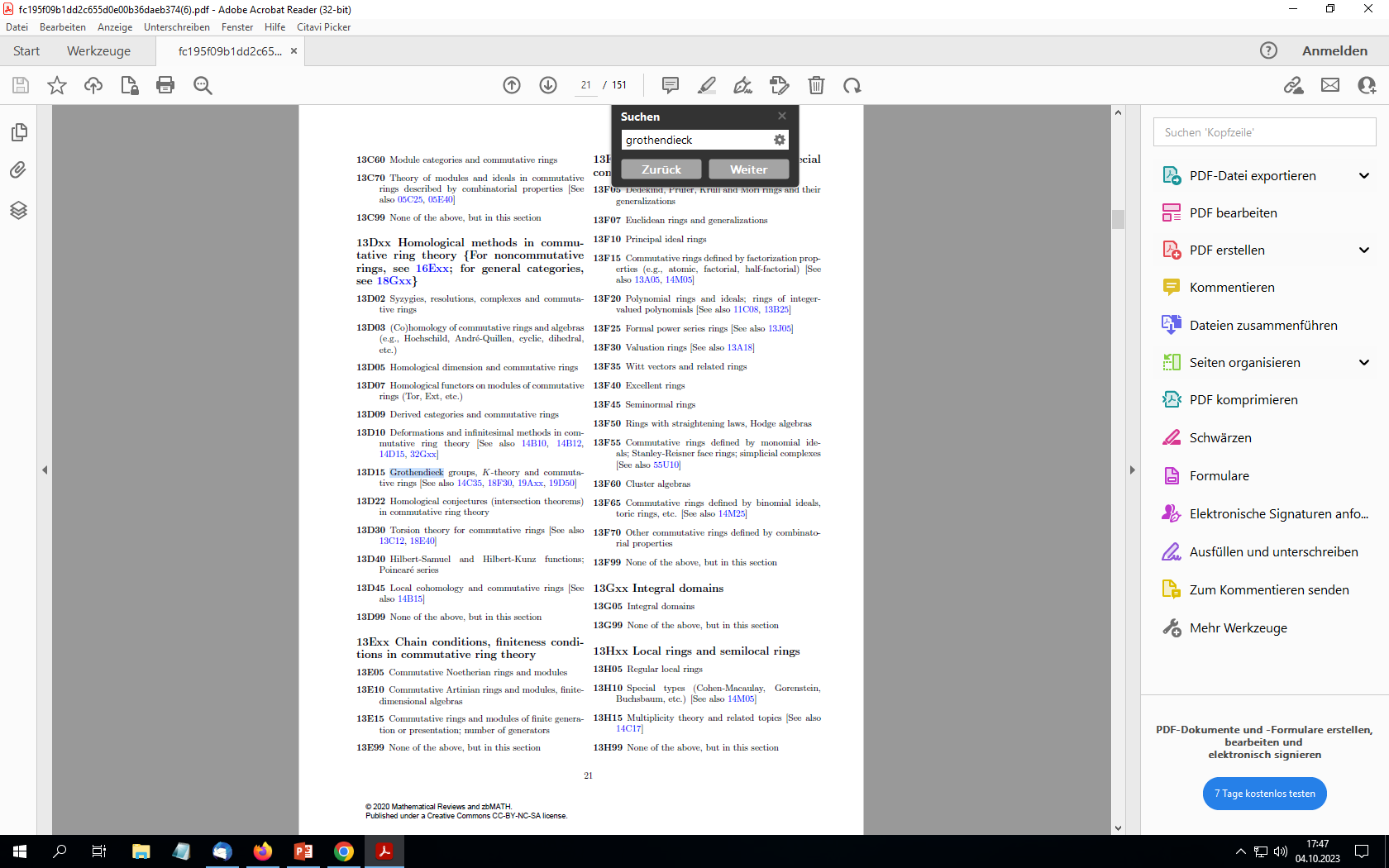 WiSe 2024/25
47
Fachspezifische Literaturrecherche Mathematik
zbMATH open
Datenbank von FIZ Karlsruhe, Heidelberger Akademie der Wissenschaften und European Mathematical Society
Online-Version des Zentralblatt für Mathematik und ihre Grenzgebiete, Zentralblatt MATH bzw. Excerpts from Zentralblatt MATH
Bibliographische Daten, Abstracts, Reviews von Zeitschriftenaufsätzen, Büchern, Kongressberichten
Über 4 Mio Einträge aus über 4.000 Zeitschriften und 2.000 Buchserien
Jahrbuch über die Fortschritte der Mathematik (1868-1942) ist vollständig enthalten
Inhaltliche systematische Erschließung: Mathematical Subject Classification (MSC), Schlagwörter
Verknüpfung einzelner Artikel über die jeweils angegebenen Zitate
Tägliche Aktualisierung
WiSe 2024/25
48
Fachspezifische Literaturrecherche Mathematik
Zbmath open
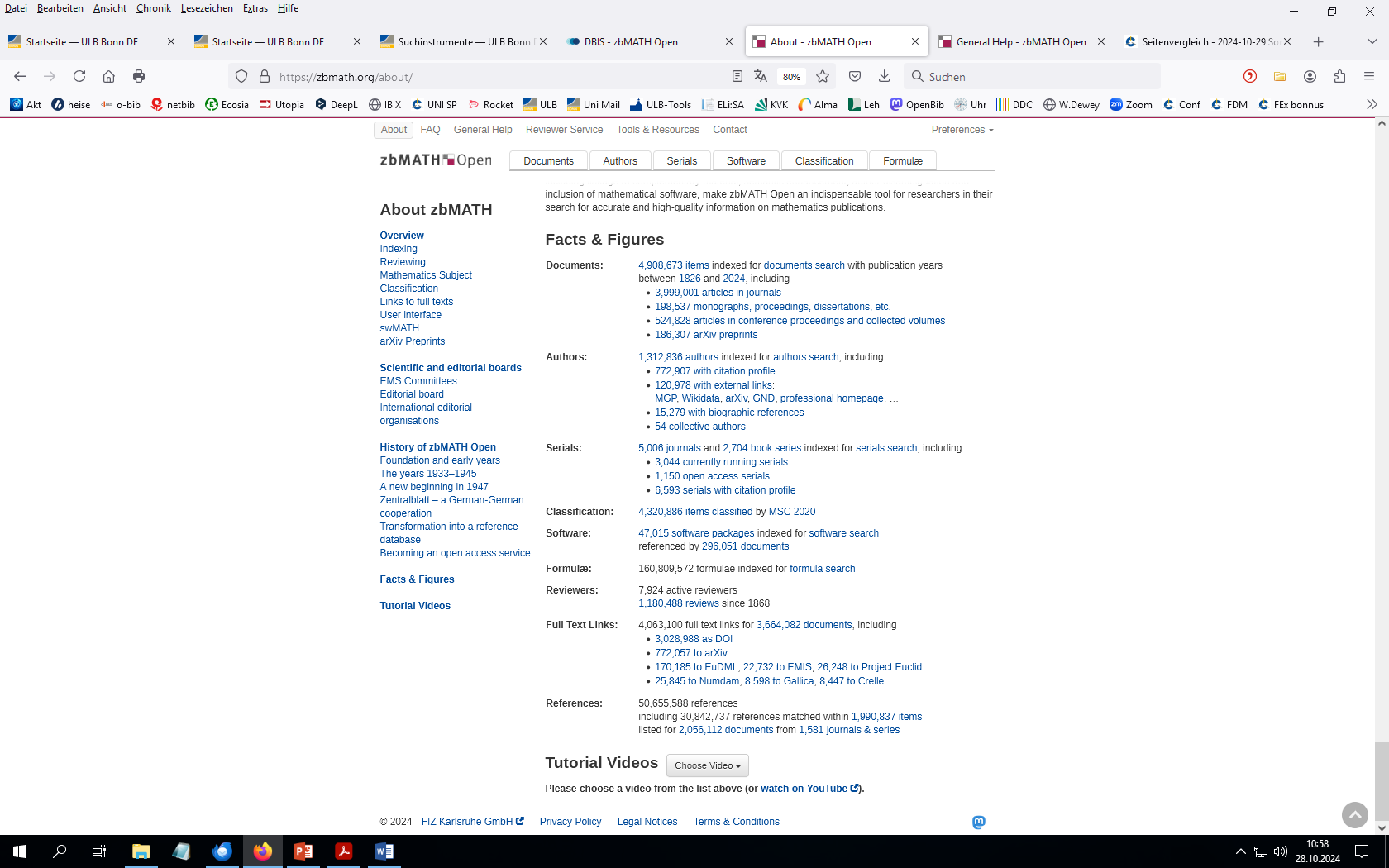 WiSe 2024/25
49
Fachspezifische Literaturrecherche Mathematik
ZBmath open         General Help
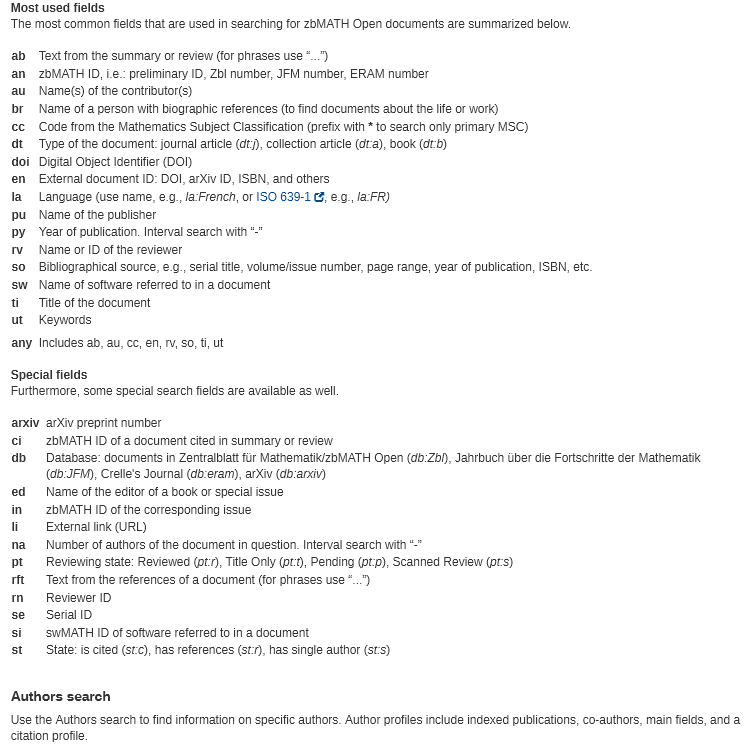 WiSe 2024/25
50
Fachspezifische Literaturrecherche Mathematik
zbMATH open
Suchanfrage nach einem Zeitschriftenaufsatz -> Trefferanzeige
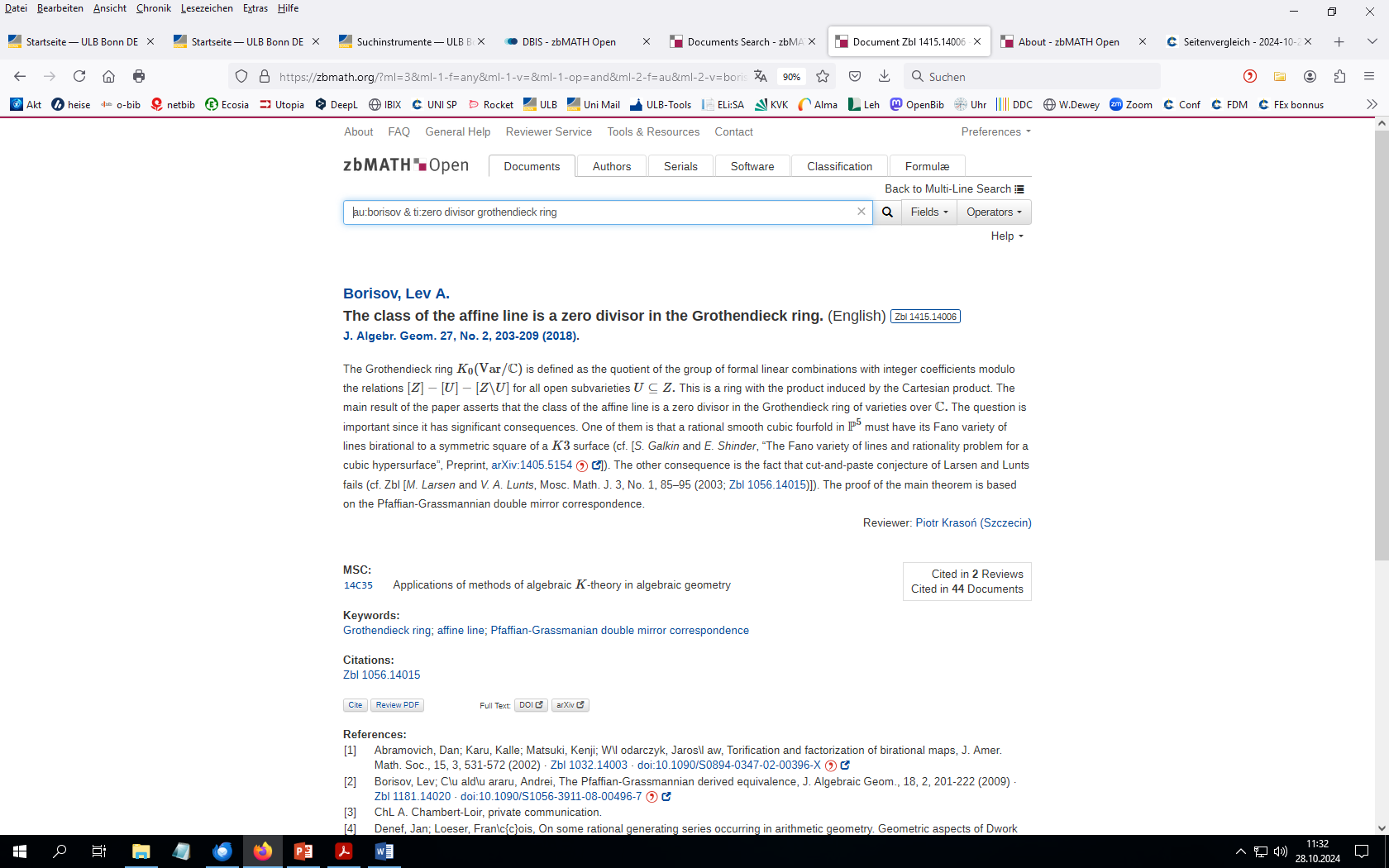 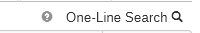 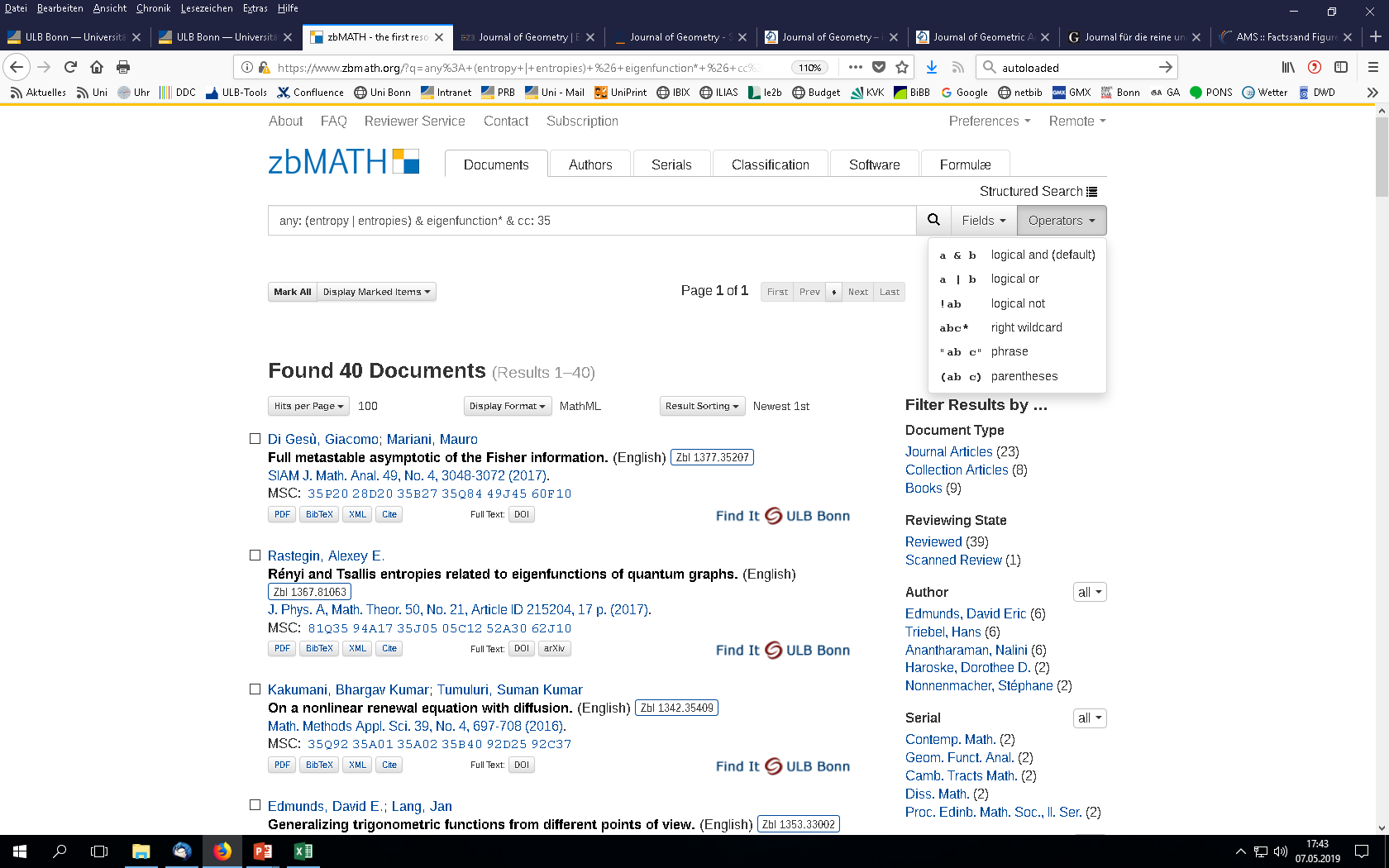 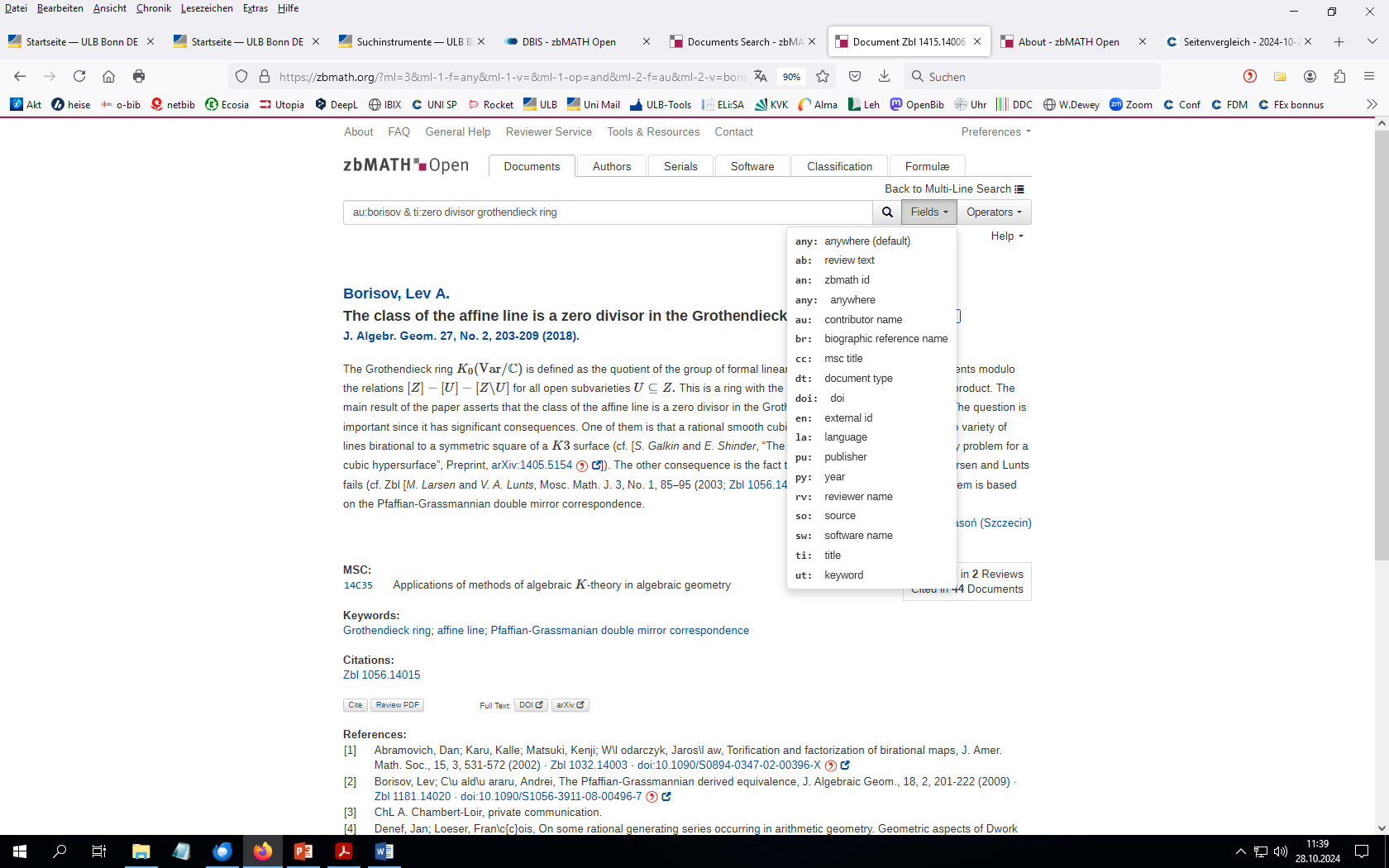 WiSe 2024/25
51
Fachspezifische Literaturrecherche Mathematik
Suche mit Suchwörtern und Systemstelle -> Suchergebnis, Trefferanzeige
zbMATH open
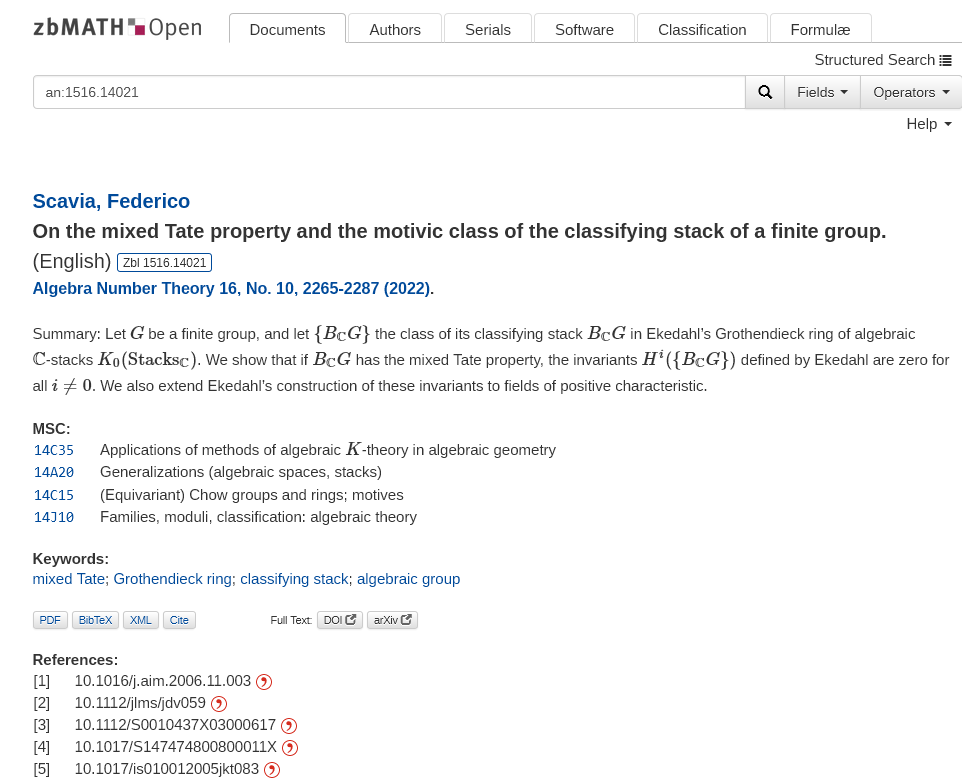 WiSe 2024/25
52
Fachspezifische Literaturrecherche Mathematik
zbMATH Open
Übersicht der Klassen und Suche in der „MSC“
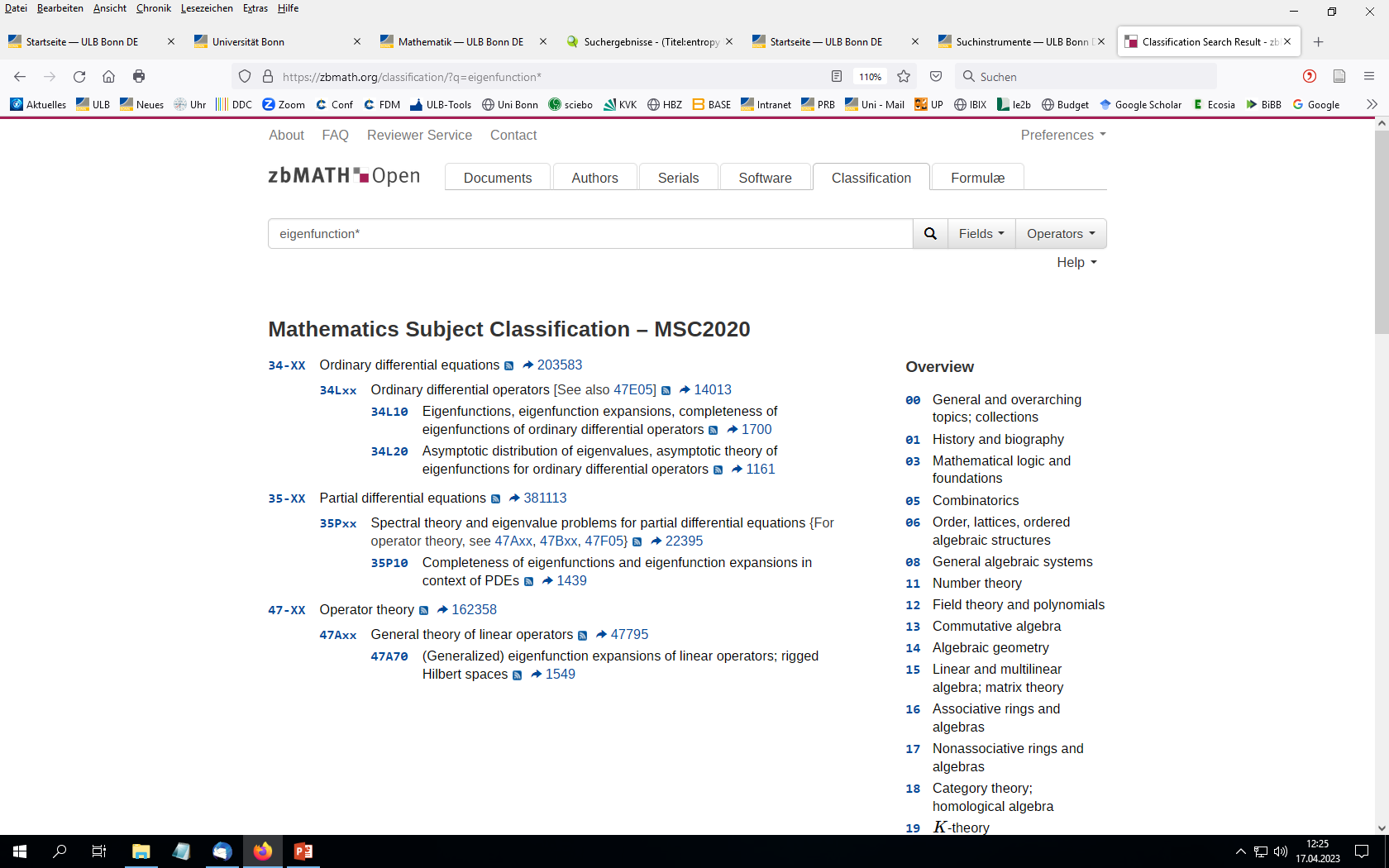 BEACHTEN: Ergebnis ist abhängig vom Suchbegriff mit und ohne „* “ bzw. „s“
WiSe 2024/25
53
Fachspezifische Literaturrecherche Mathematik
zbMATH Open
Suche nach  Zeitschriften
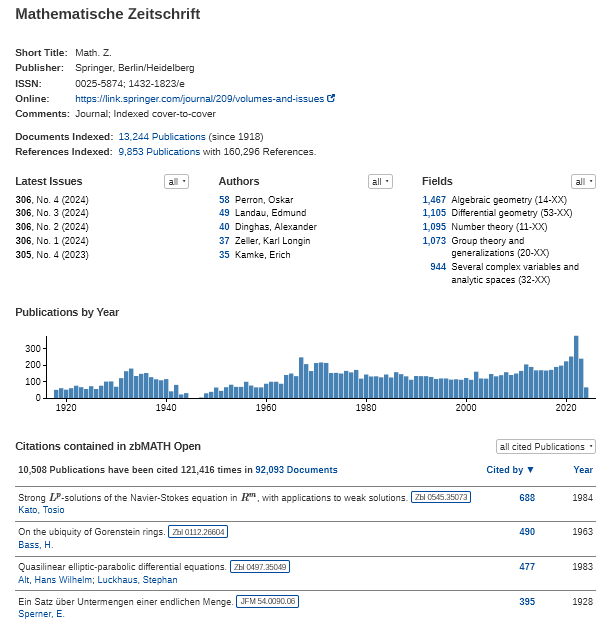 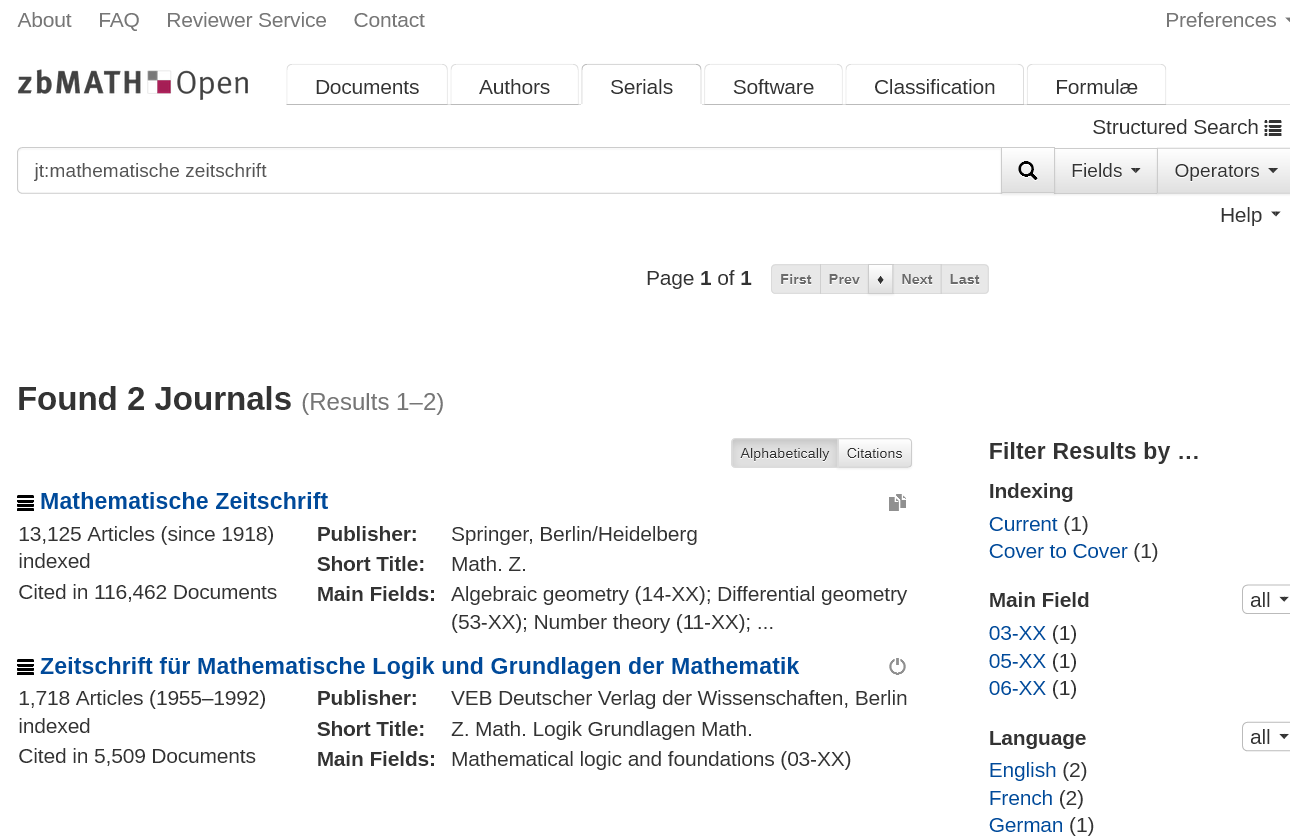 Indexed Cover-to-Cover
No longer indexed
WiSe 2024/25
54
Fachspezifische Literaturrecherche Mathematik
ARXIV	      PrePrint- / ePrint-Server
Suchanfrage -> Suchergebnis
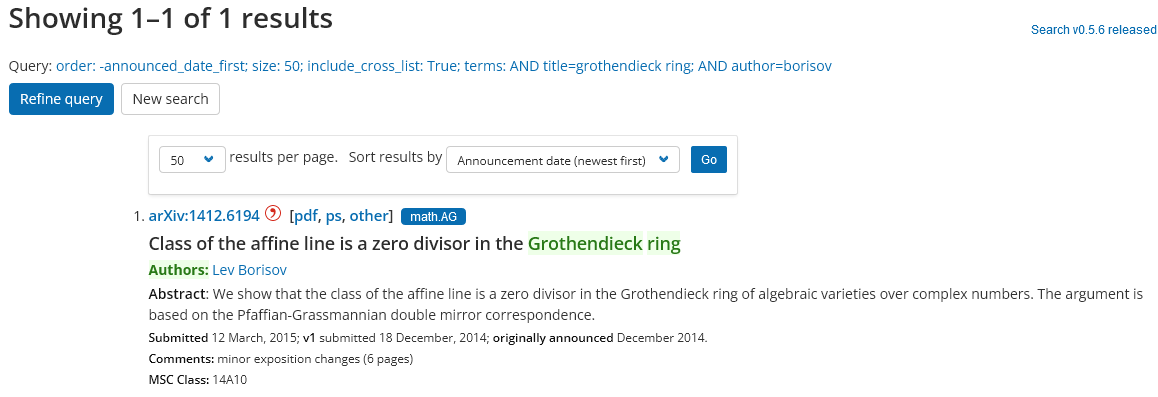 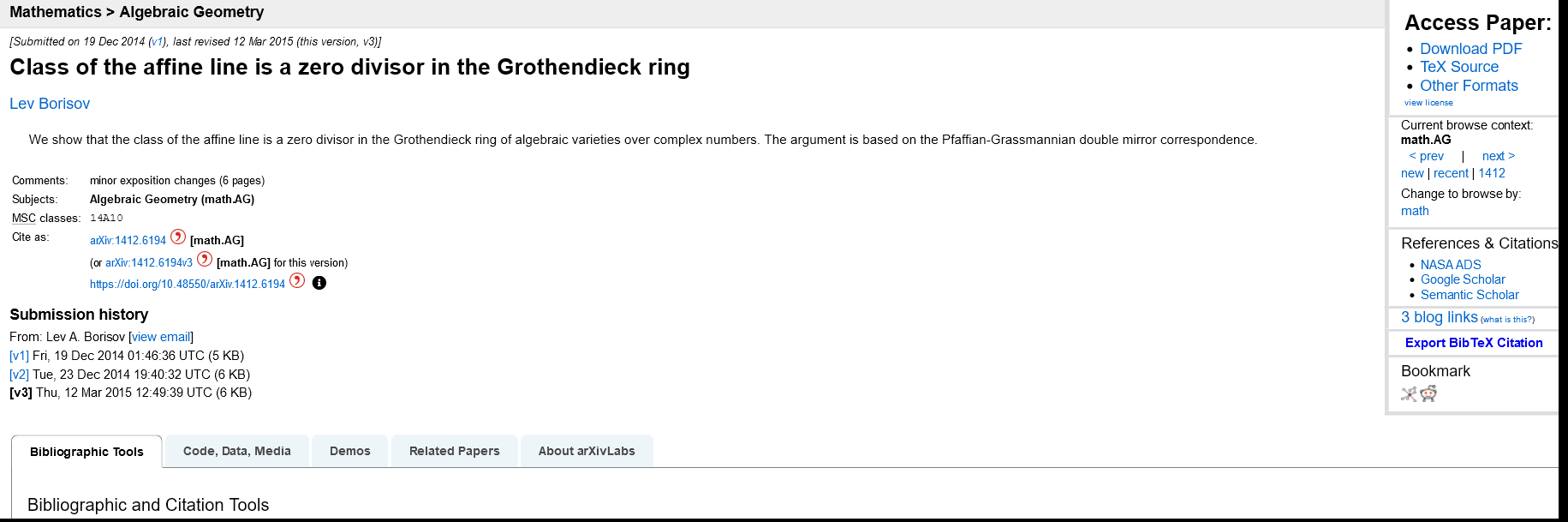 WiSe 2024/25
55
Fachspezifische Literaturrecherche Mathematik
Web of Science  –  Portal für die parallele und interdisziplinäre Recherche
Die WoS Core Collection ist ein aus mehreren Zeitschriften-Indizes (21.000+) sowie Sammlungen von Konferenzen und Büchern bestehender interdisziplinärer Zitationsindex u.a. Science Citation Index Expanded (SCI-Expanded); Zugang ist abhängig vom Umfang der Lizenzierung der jeweiligen Institution.
Die multidisziplinäre Sammlung deckt 254 WoS Kategorien ab
Empfehlenswert: Search, Advanced Search
Bibliographische Daten, Abstracts
Artikelverknüpfung über Zitate: Forschungsentwicklung retrospektiv und prospektiv verfolgbar
Suche verwandter Artikel, die die gleiche Literatur zitieren
Inhaltliche Erschließung: Schlagwörter
Suchverfeinerung über Fachgebiete; keine Klassifikation!
Merklisten zum Speichern, Ausdrucken und Exportieren in Literaturverwaltungsprogramme
Tägliche Aktualisierung
Online - Literatur- und Zitationsdatenbanken
WiSe 2024/25
56
Fachspezifische Literaturrecherche Mathematik
Web of Science Core Collection
WiSe 2024/25
57
Fachspezifische Literaturrecherche Mathematik
Web of Science Core Collection
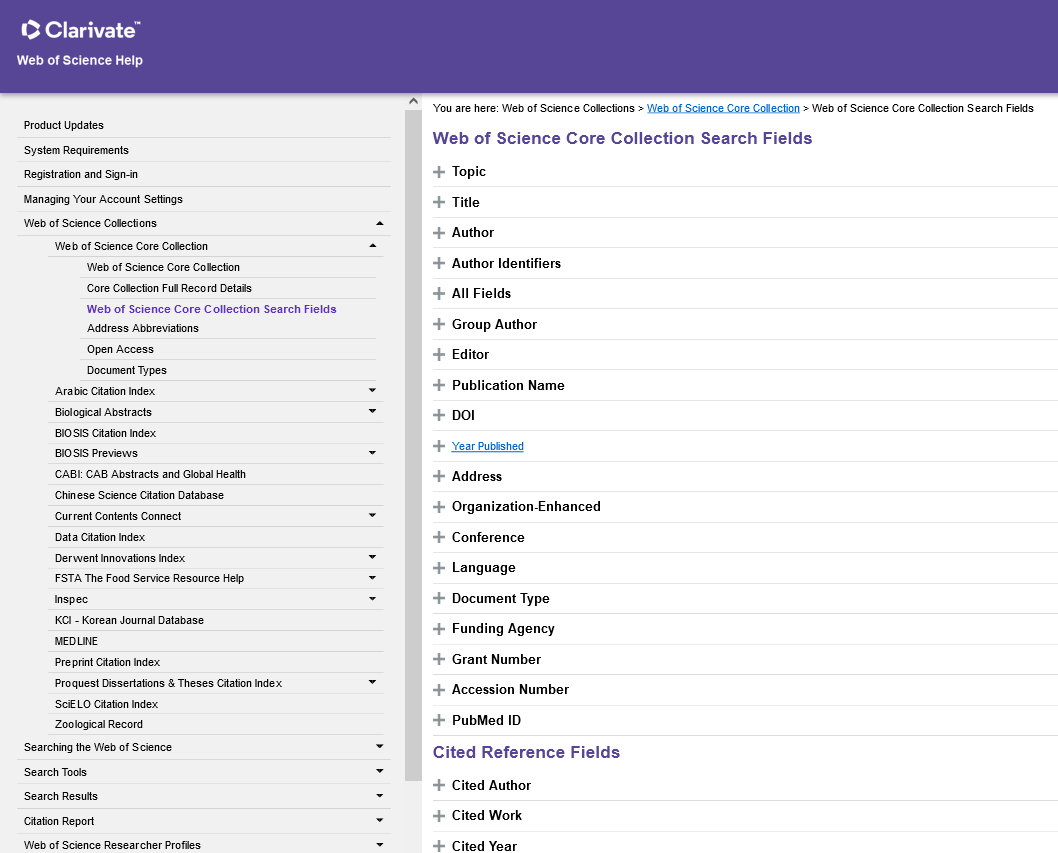 Advanced Search 
-> Search Help
WiSe 2024/25
58
Fachspezifische Literaturrecherche Mathematik
Web of Science Core Collection
Suchanfrage -> Suchergebnis
WiSe 2024/25
59
Fachspezifische Literaturrecherche Mathematik
Web of Science core collection
Trefferanzeige
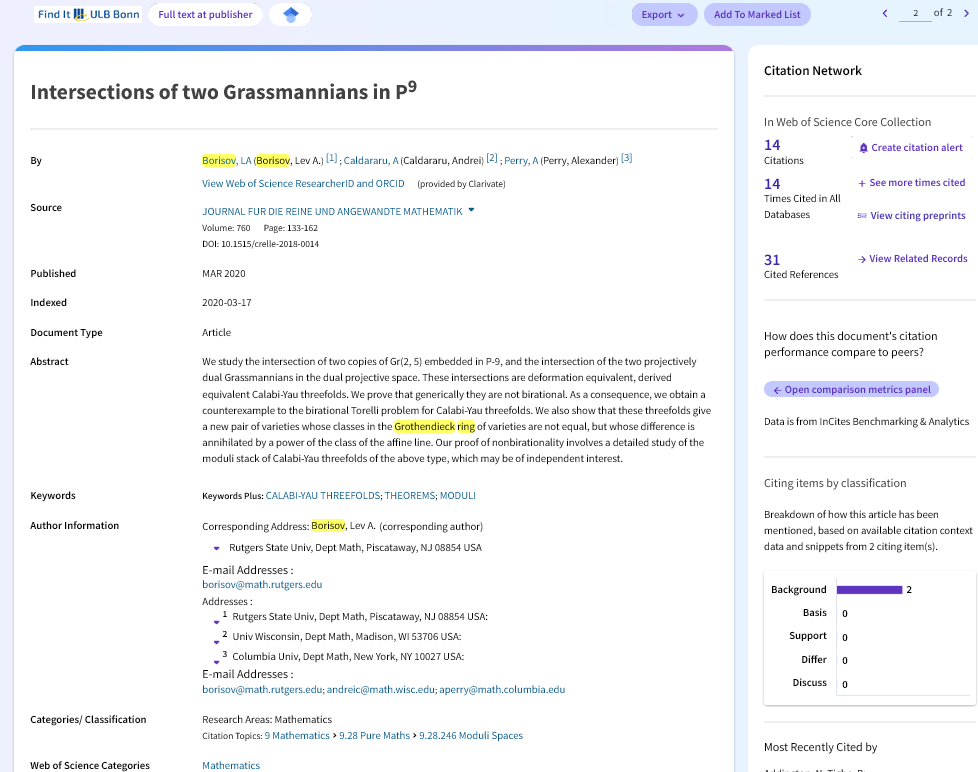 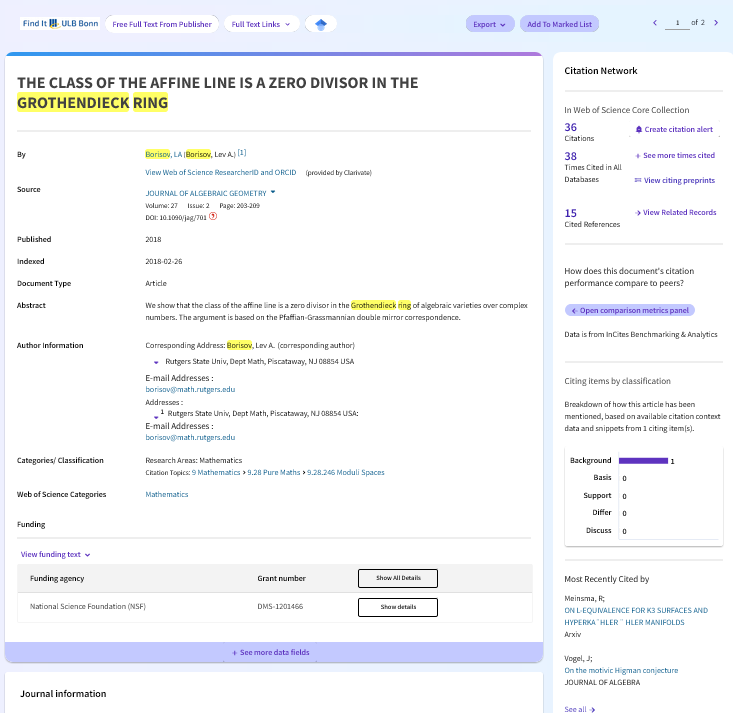 WiSe 2024/25
60
Fachspezifische Literaturrecherche Mathematik
Zeitschriftendatenbanken
Zeitschriftendatenbank (ZDB)
Weltweit größte Datenbank für den Nachweis von Zeitschriften, Zeitungen, Schriftenreihen und anderen periodisch erscheinenden Veröffentlichungen aus allen Ländern, in allen Sprachen, ohne zeitliche Einschränkung, in gedruckter, elektronischer oder anderer Form.
Elektronische Zeitschriftenbibliothek (EZB)
Service zur effektiven Nutzung wissenschaftlicher Volltextzeitschriften im Internet. Sie bietet einen schnellen, strukturierten und einheitlichen Zugang zu wissenschaftlichen Volltextzeitschriften. Die Zugriffsmöglichkeiten auf Volltextartikel werden institutionsabhängig durch verschiedenfarbige Ampelsymbole angezeigt.
BEACHTEN:  Nur Zeitschriftentitel enthalten, keine Zeitschriftenaufsätze!
WiSe 2024/25
61
Fachspezifische Literaturrecherche Mathematik
Zeitschriftendatenbank   ZDB
Suche -> Treffer
Hilfe
Exakte Schreibweise nicht bekannt eher „Titelstichworte“ wählen mit Platzhalter „?“ bzw. „*“
print
online
[EZB]
WiSe 2024/25
62
Fachspezifische Literaturrecherche Mathematik
Zeitschriftendatenbank   ZDB
Bestandsnachweis
Print
WiSe 2024/25
63
Fachspezifische Literaturrecherche Mathematik
Elektronische Zeitschriftenbibliothek  EZB
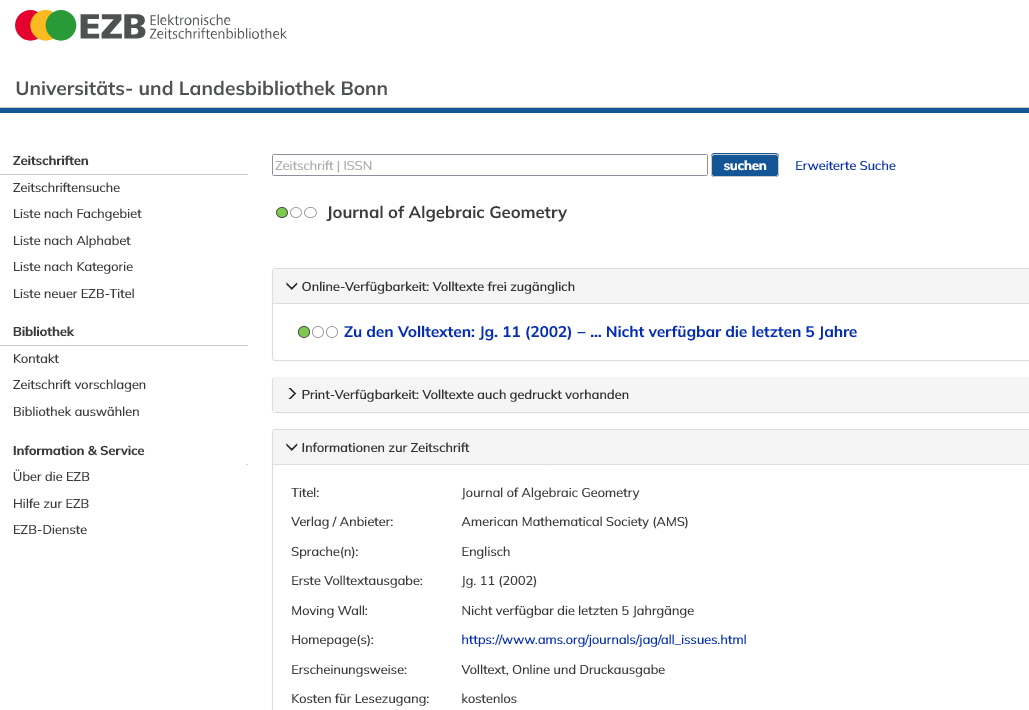 Online-Zugang ab 11.2002 - …
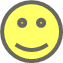 Nachweis Printbestand Univ. Bonn !
WiSe 2024/25
64
Fachspezifische Literaturrecherche Mathematik
EZB-Link  zur  Verlagsseite
WiSe 2024/25
65
Fachspezifische Literaturrecherche Mathematik
Informationen  im  Internet
Internetquellen
Heterogene Informationen
Qualitätskontrolle, Seriosität ist nicht überall gegeben
Suchmaschinen (Google, Google Scholar, BASE: Bielefeld Academic Search Engine, …); 
     Deep Web (geschützte Inhalte sind nicht auffindbar)
Open Access (kostenfreier Zugang zu wissenschaftlichen Dokumenten im Internet)
Wikipedia (freie Online-Enzyklopädie mit Literaturhinweisen und Links)
Webseiten (z.B. ULB Bonn und Fachbibliothek Mathematik mit Informationen und Links)
Fachportale
WiSe 2024/25
66
Fachspezifische Literaturrecherche Mathematik
Fachportale
Internetportal mit Fachinformationen und elektronischen Ressourcen zu einem bestimmten Wissenschaftsgebiet
Aufbau und Pflege von wissenschaftlichen Instituten, Fachverbänden, Forschungsgesellschaften bzw. professionellen Informationsanbietern
Ressourcen mit hohem Qualitätsstandard (definierte Qualitätskriterien)
Suche nach fachspezifischen Informationen und wissenschaftlich fundierter Literatur im Internet
Dienste: u.a. Metasuche, Mailinglisten, Diskussionsforen, thematisch strukturierte Linksammlungen, Alerting-Dienste
Beispiele: EuDML, NUMDAM, Project EUCLID, fidmath, JSTOR
WiSe 2024/25
67
Fachspezifische Literaturrecherche Mathematik
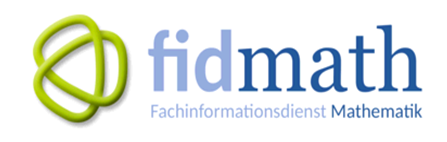 Fachportal
Der Fachinformationsdienst Mathematik „fidmath“ ermöglicht einen zentralen Sucheinstieg zu vielen mathematikspezifischen Informationsquellen
Eingebunden sind fachliche Datenbanken (u.a. Jahrbuch-Datenbank, Online Contents, arXiv, NUMDAM, ELibM, Fachkatalog Mathematik (GVK))
DFG-Projekt der SUB Göttingen u. TIB Hannover in Koop. mit Mathematisches Forschungsinstitut Oberwolfach (MFO) 
Lizenzen:
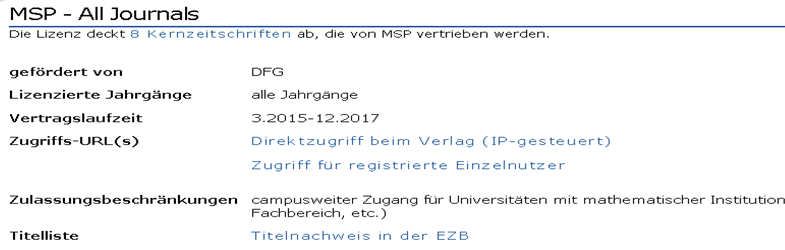 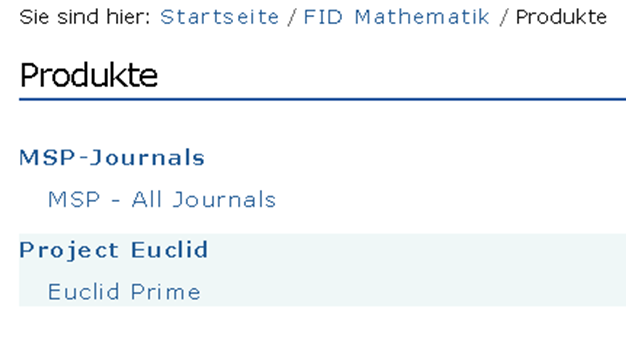 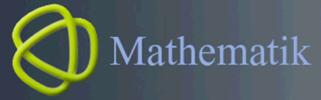 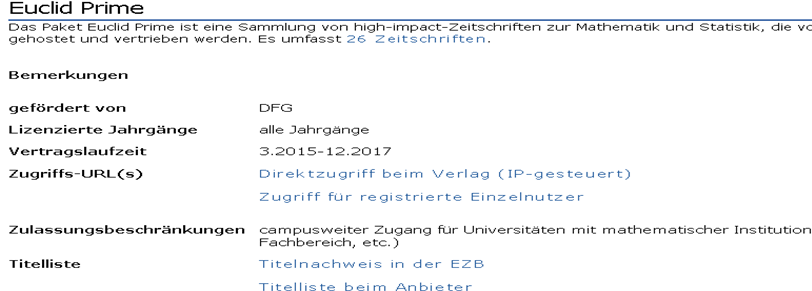 WiSe 2024/25
68
Fachspezifische Literaturrecherche Mathematik
Literaturbeschaffung  von  außerhalb
Fernleihe
Onlinebestellung von in Bonner Bibliotheken nicht vorhandenen Büchern und Aufsätzen als registrierter Benutzer der ULB zum Pauschalpreis über die DigiBib; Lieferung von Bibliothek zu Bibliothek

Kostenpflichtige Dokumentenlieferdienste
Lieferung direkt an Endnutzer; z.T. große Kostenunterschiede
Subito: Normal- und Eilbestellung von Büchern und Aufsätzen
Pay per View: direkter Download von der Webseite des Verlages

Bestellservice fidmath
 Beschaffungs- oder Digitalisierungswunsch für spezielle Literatur
WiSe 2024/25
69
Fachspezifische Literaturrecherche Mathematik
DigiBib
Die Digitale Bibliothek DigiBib ist ein Portal, dass einen einheitlichen Zugang zu heterogenen Informations- und Dienstleistungsangeboten bietet.
Die Metasuche innerhalb des DigiBib-Portals ermöglicht eine gleichzeitige Suche in unterschiedlichen Datenbanken über eine gemeinsame Suchoberfläche. 
Aber nicht alle von der ULB lizenzierten Datenbanken stehen über die Metasuche zur Verfügung und Suchkriterien können eingeschränkt sein.
Über den Menüpunkt Fernleihe innerhalb des DigiBib-Portals können Sie Bücher oder Aufsätze aus anderen Bibliotheken bestellen, die nicht in Bonn vorhanden sind.
WiSe 2024/25
70
Fachspezifische Literaturrecherche Mathematik
Literaturverwaltungsprogramme
Literatur elektronisch
sammeln
sortieren
weiterverarbeiten
Auswahl an Zitationsstile
verschiedene Programme verfügbar z.B. Citavi, EndNote, Zotero. JabRef ist an Arbeitsplätzen im Mathematischen Institut installiert. Import aus Datenbanken, die Austauschformate (z.B. RIS, BibTeX, XML) anbieten
Mendeley = Literaturverwaltungssystem und wissenschaftliches soziales Netzwerk; kostenlose Basisversion
WiSe 2024/25
71
Fachspezifische Literaturrecherche Mathematik
Zusammenfassung
Informationskompetenz:  Grundlegende Prinzipien, UrhG
Grundlagen der Recherche:  Thema -> Strategie
Digitales Informationsangebot:  bonnus – Literaturrechercheportal für die Universität Bonn
Literaturrecherche in Fachdatenbanken:  Thematische Literatursuche in der „Fachwelt“
Zeitschriftendatenbanken:  Nachweis / Zugang von Zeitschriften
Informationen im Internet:  Internetquellen, Suchmaschinen
Literaturbeschaffung von außerhalb:  Nicht in Bonn vorhanden
Literaturverwaltungsprogramme:  Zitate / Zitierstile und Literaturdaten/-verzeichnisse
WiSe 2024/25
72
Fachspezifische Literaturrecherche Mathematik
Zusammenfassung
Eine gute Vorbereitung der Recherche sehr wichtig für den Erfolg ist.
Es mehrere Recherchemethoden zur effizienten Suche gibt.
Es mehrere Rechercheinstrumente (Portale, Literaturdatenbanken, Suchmaschinen) gibt.
Mit fachspezifischen Datenbanken gezielt und schneller thematisch wissenschaftlich relevante Ergebnisse gefunden werden.
Das Internet viele Recherchemöglichkeiten bietet, aber nicht alle Informationen gleich wertvoll sind.
WiSe 2024/25
73
Fachspezifische Literaturrecherche Mathematik
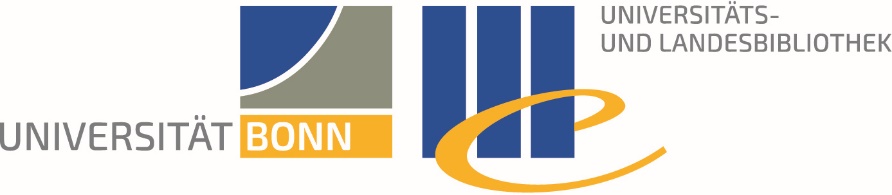 Skript
eCampus: Zentrale Einrichtungen/ULB
https://ecampus.uni-bonn.de/goto_ecampus_cat_7154.html

Literaturhinweis 
Teichert, Astrid (2013): Erfolgreich recherchieren – Mathematik. Berlin : de Gruyter (Erfolgreich recherchieren). https://www.degruyter.com/document/doi/10.1515/9783110298970/html
(im Hochschulnetz der Universität Bonn zugänglich)
WiSe 2024/25
74
Fachspezifische Literaturrecherche Mathematik
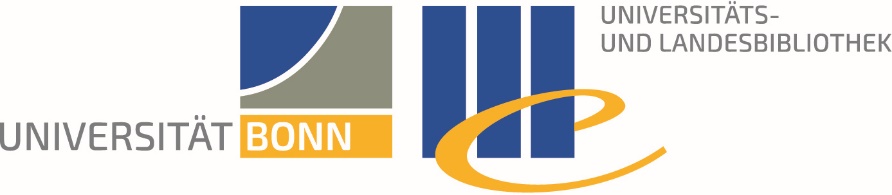 Viel Erfolg bei Ihrer Arbeit!
Eva-Maria Kopp
Fachreferentin Mathematik der ULB
kopp@ulb.uni-bonn.de
Bei Fragen können Sie sich gerne per Mail an mich wenden.
WiSe 2024/25
75
Fachspezifische Literaturrecherche Mathematik